ФЕДЕРАЛЬНЫЙ ПРОЕКТ 
«ПАТРИОТИЧЕСКОЕ ВОСПИТАНИЕ ГРАЖДАН РОССИЙСКОЙ ФЕДЕРАЦИИ»
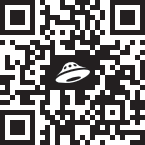 Федеральный
паспорт
проекта
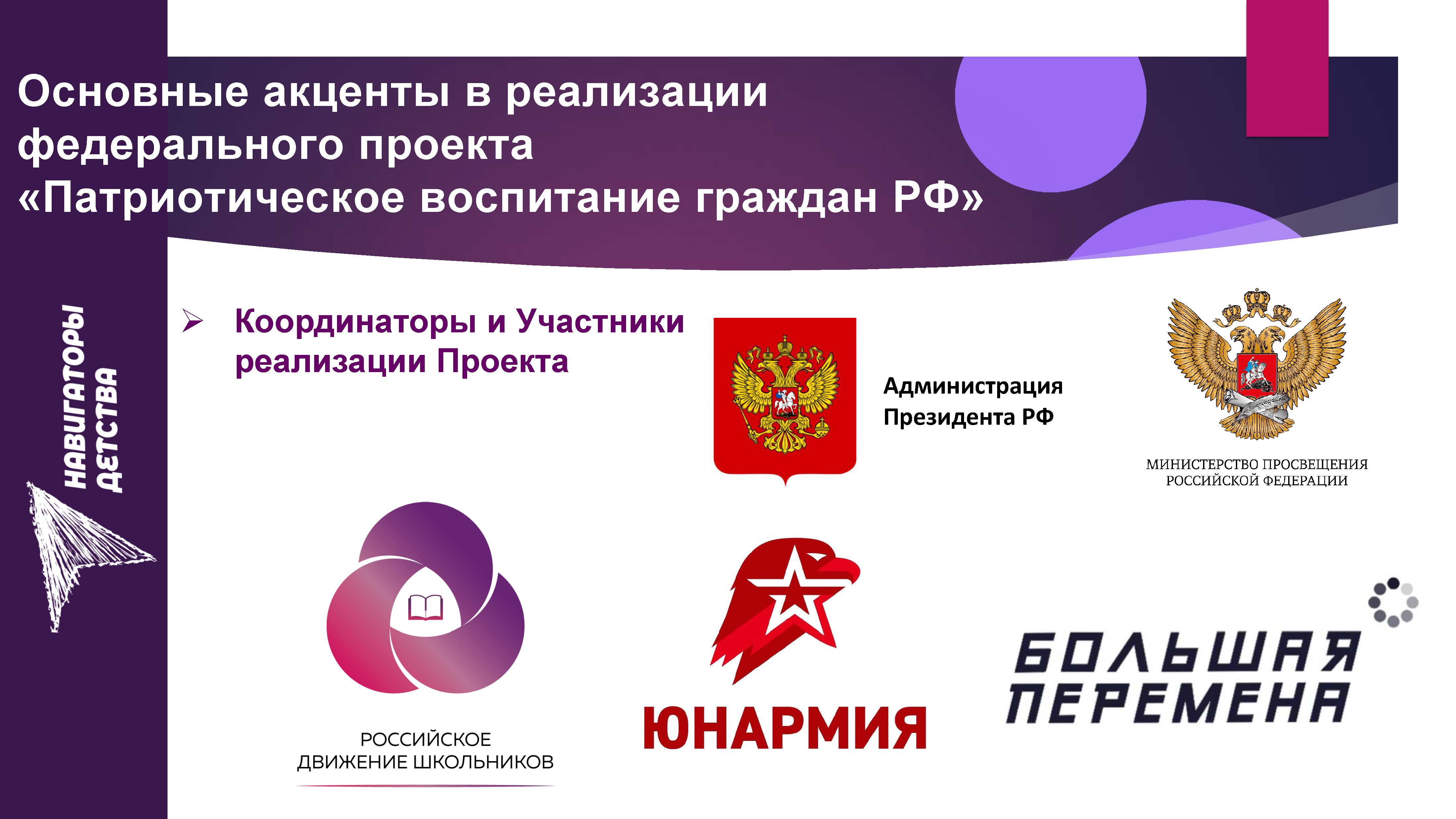 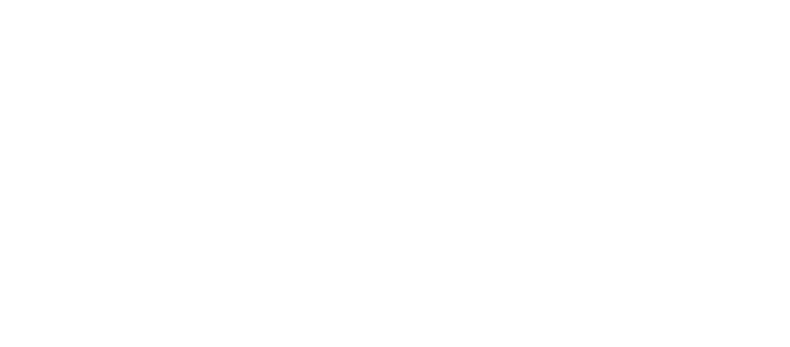 федеральный проект "Патриотическое воспитание граждан рф"
ФЕДЕРАЛЬНЫЙ ПРОЕКТ 
«ПАТРИОТИЧЕСКОЕ ВОСПИТАНИЕ ГРАЖДАН РОССИЙСКОЙ ФЕДЕРАЦИИ»
Обеспечение разработки и внедрения рабочих программ воспитания обучающихся в общеобразовательных  организациях и профессиональных образовательных организациях на основе разработанной Минпросвещения России примерной программы воспитания.

Обеспечение увеличения численности детей и молодежи в возрасте до 30 лет, вовлеченных  в социально активную деятельность через увеличение охвата патриотическими проектами.

Общероссийской общественно-государственной детско-юношеской организацией «Российское движение  школьников» разработан и реализуется единый комплекс мер, направленный на развитие системы  гражданского и патриотического воспитания учащихся общеобразовательных организаций, в том числе через  построение индивидуальных траекторий развития, вовлечение в деятельность детских  объединений.
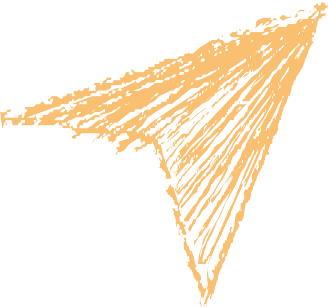 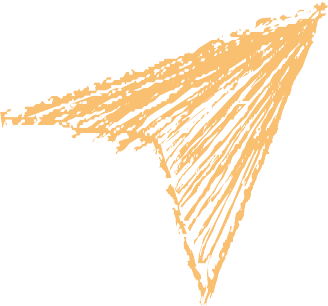 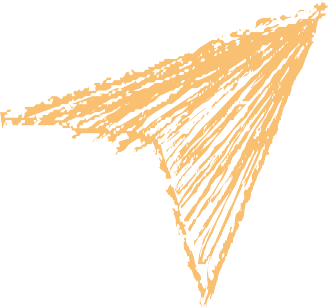 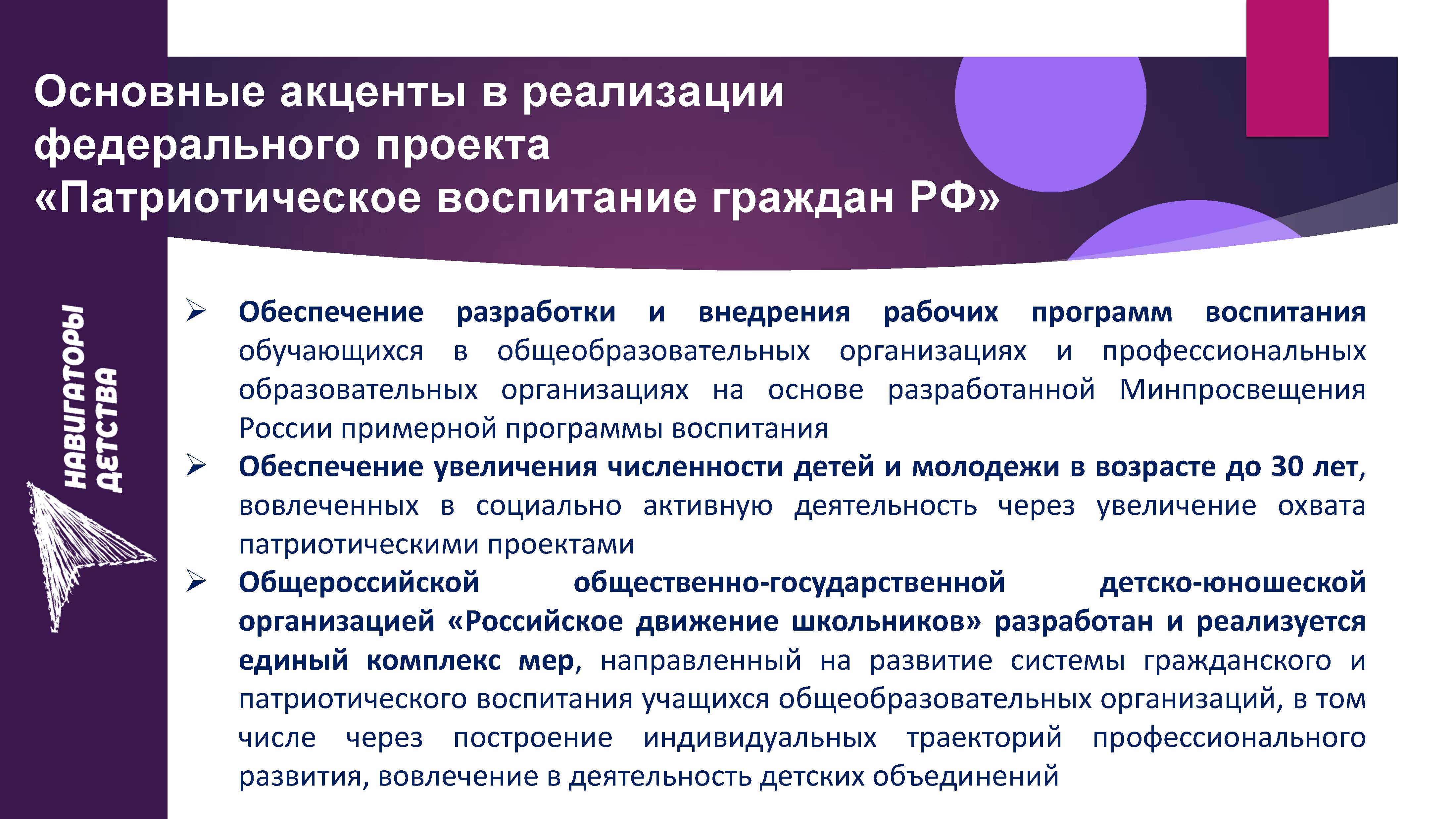 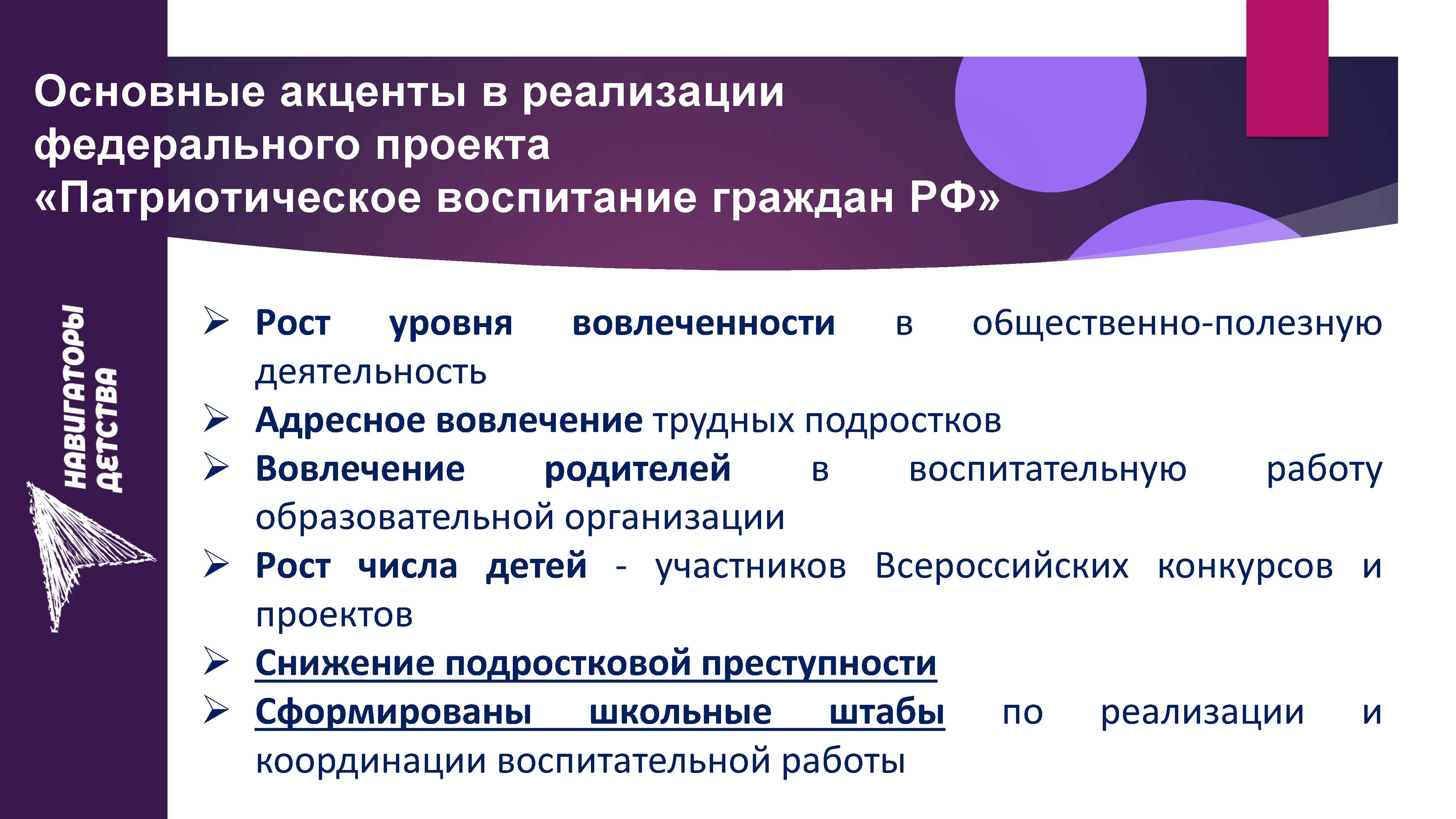 ОЖИДАЕМЫЕ РЕЗУЛЬТАТЫ ФЕДЕРАЛЬНОГО ПРОЕКТА
Рocт числа детей - участников  Всероссийских конкурсов
и проектов


Снижение подростковой  преступности
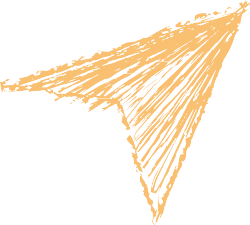 Рocт  ypoвня  вoвлeчeннocти  в oбщecтвeннo пoлeзнyю  дeятeльнocть

Адресное вовлечение  трудных подростков
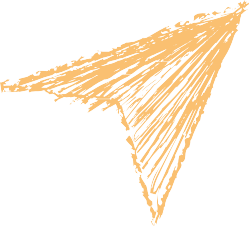 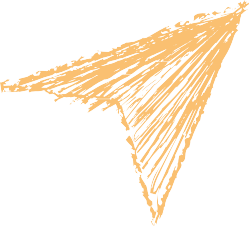 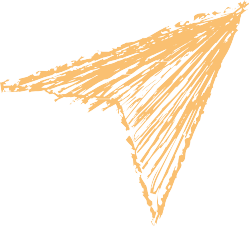 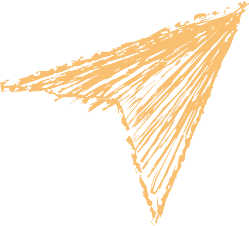 Вовлечение родителей в воспитательную работу  образовательной организации
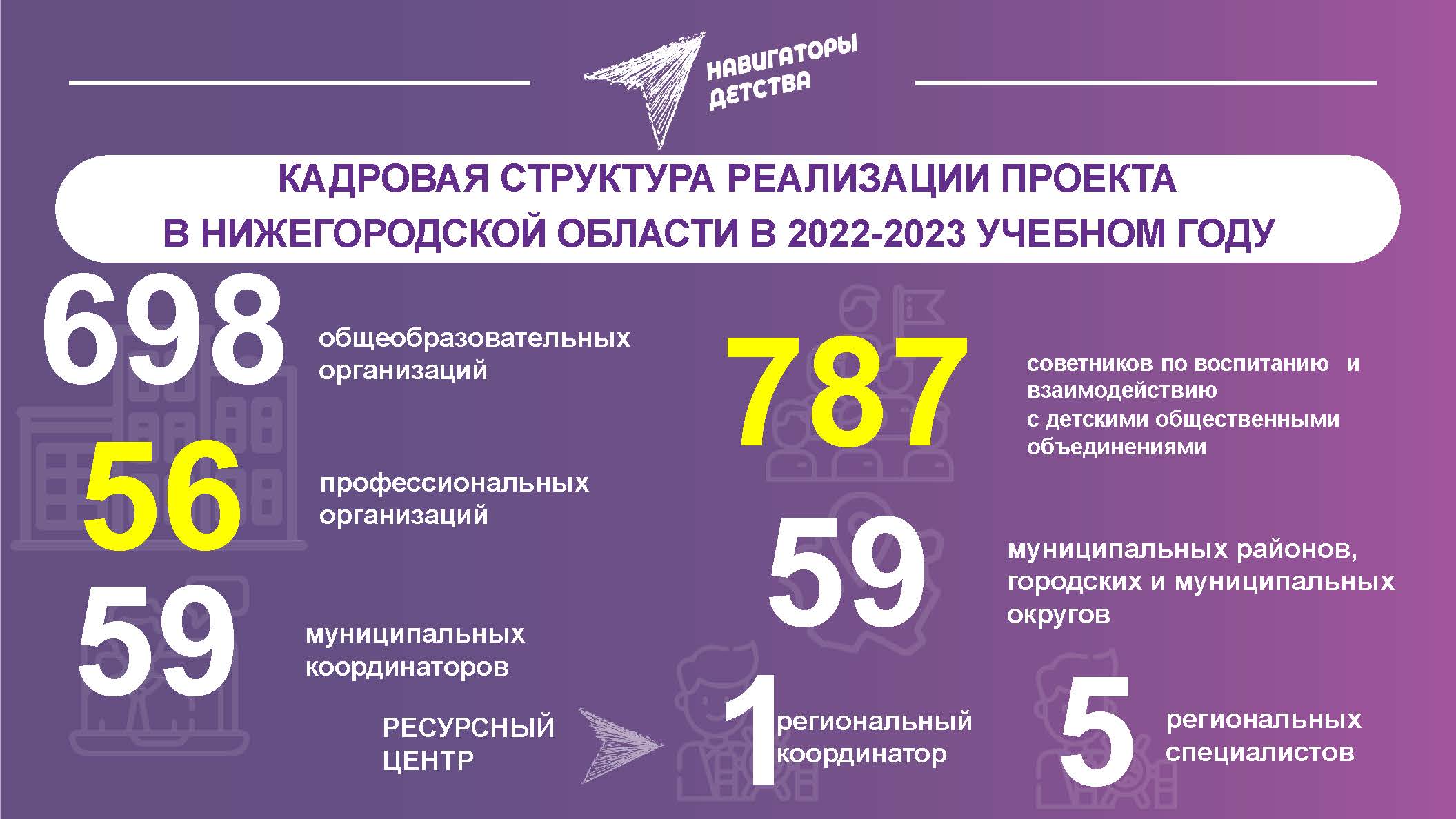 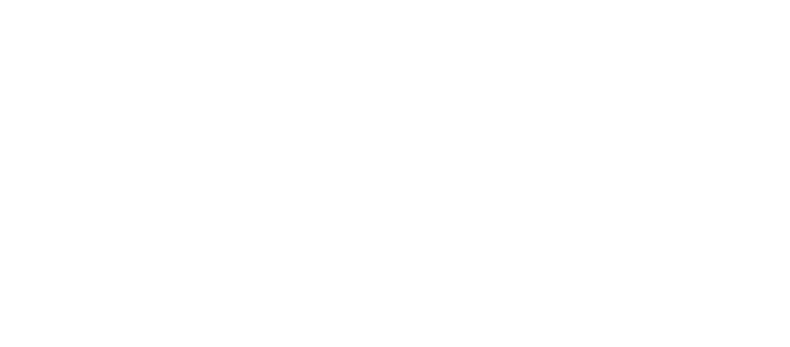 ФЕДЕРАЛЬНЫЙ ПРОЕКТ 
«ПАТРИОТИЧЕСКОЕ ВОСПИТАНИЕ ГРАЖДАН РОССИЙСКОЙ ФЕДЕРАЦИИ»
Брянская область  Вологодская область  Калининградская область  Нижегородская область  
Омская область  Сахалинская область  Тюменская область  Челябинская область  Ставропольский край  город Севастополь
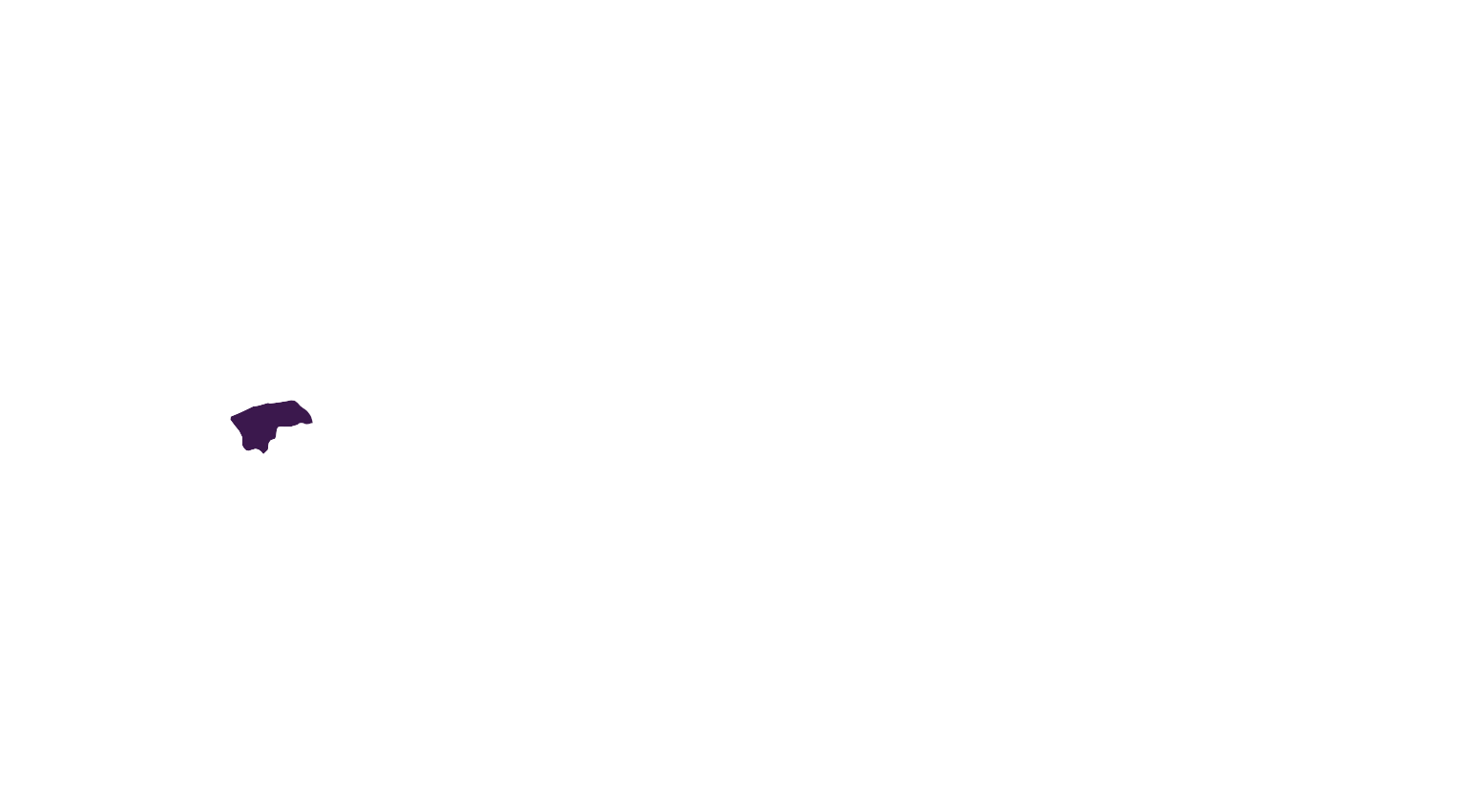 Bнeдpeниe cтaвoк  советников по воспитанию  и взаимодействию
с детскими общественными  объединениями
в oбщeo6paзoвaтeльныx  opгaнизaцияx cyбъeктoв PФ
2500
СТАВОК
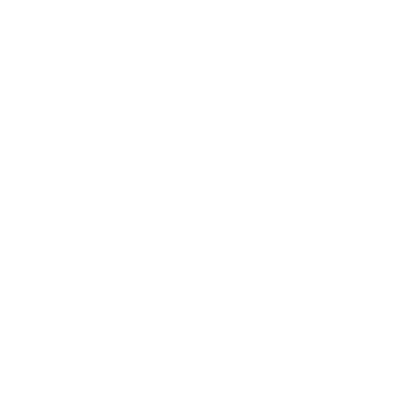 469 ставок
в Нижегородской области
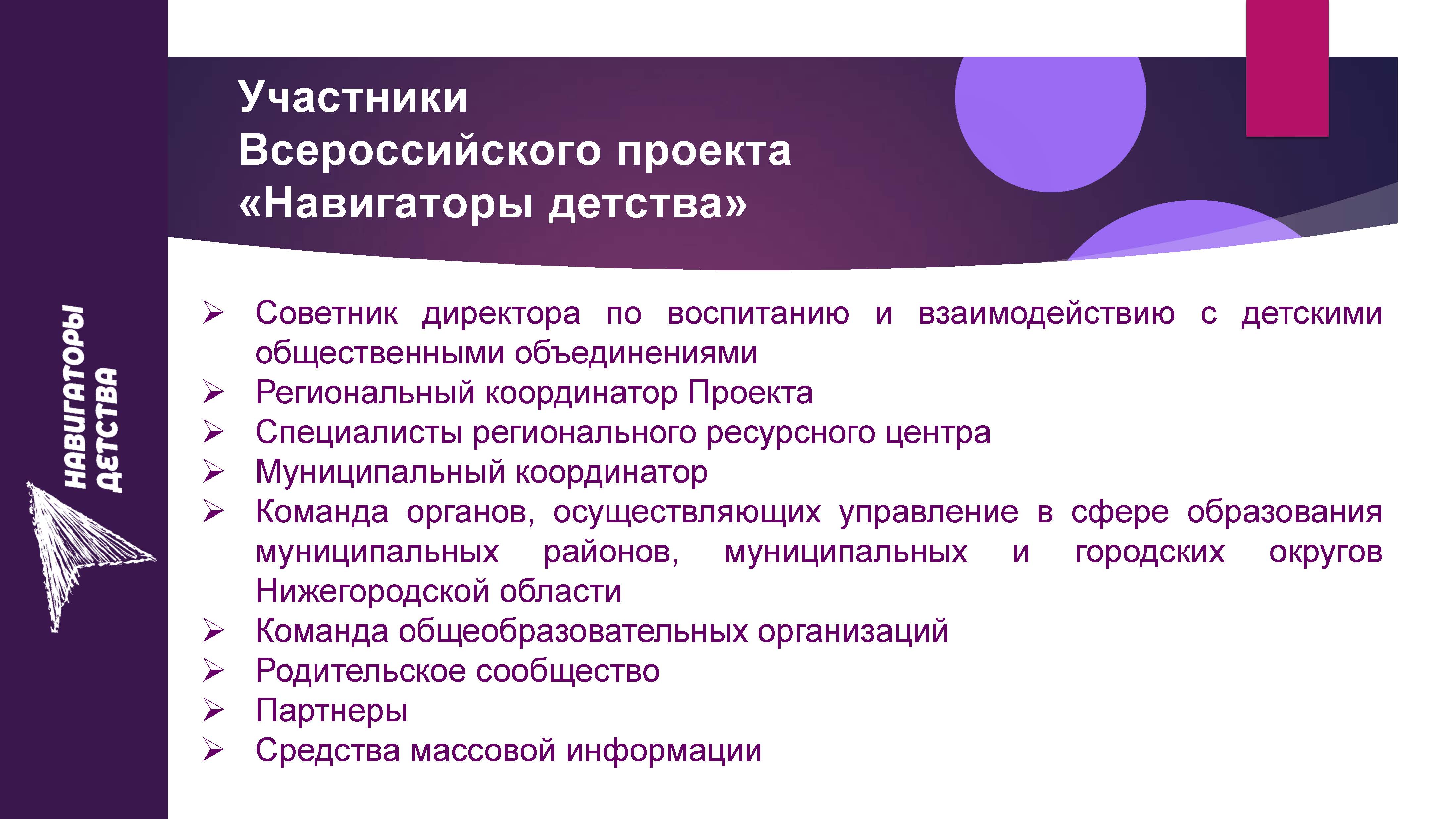 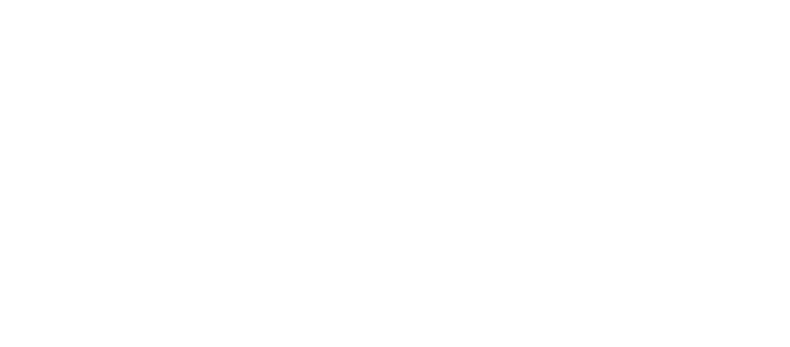 Количественные показатели проекта в 
Володарском районе
советники по воспитанию
13
муниципальный координатор
1
общеобразовательных
организаций
13
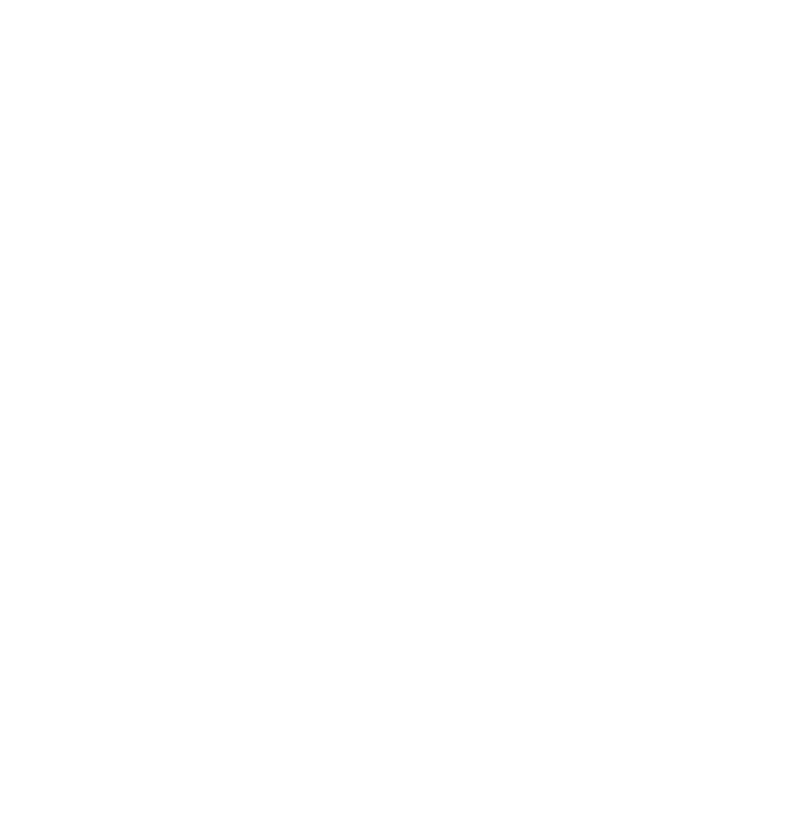 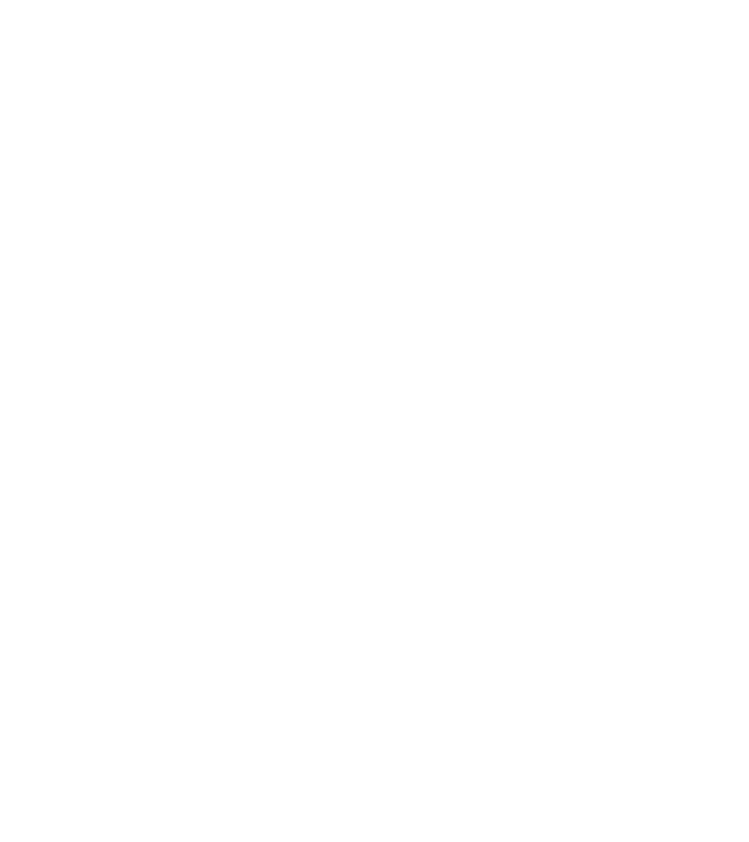 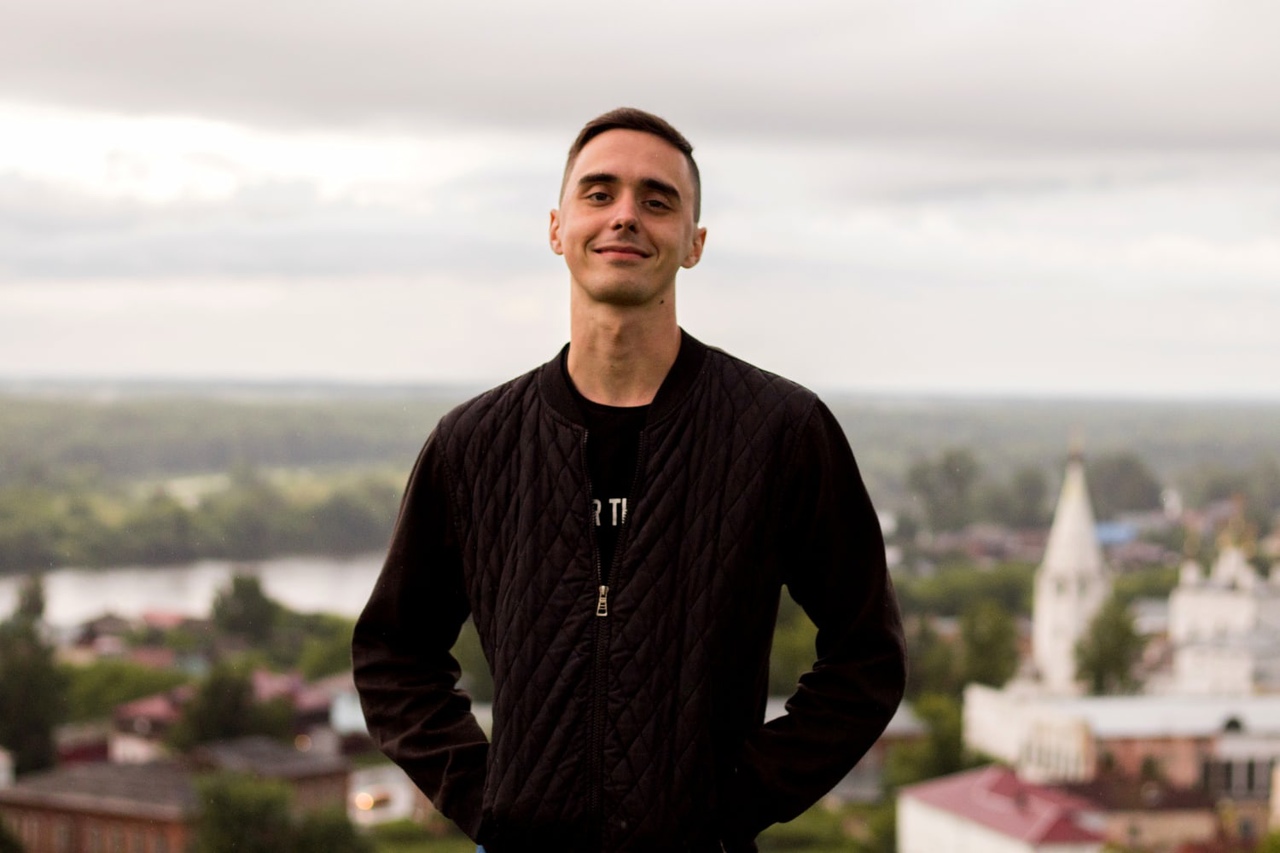 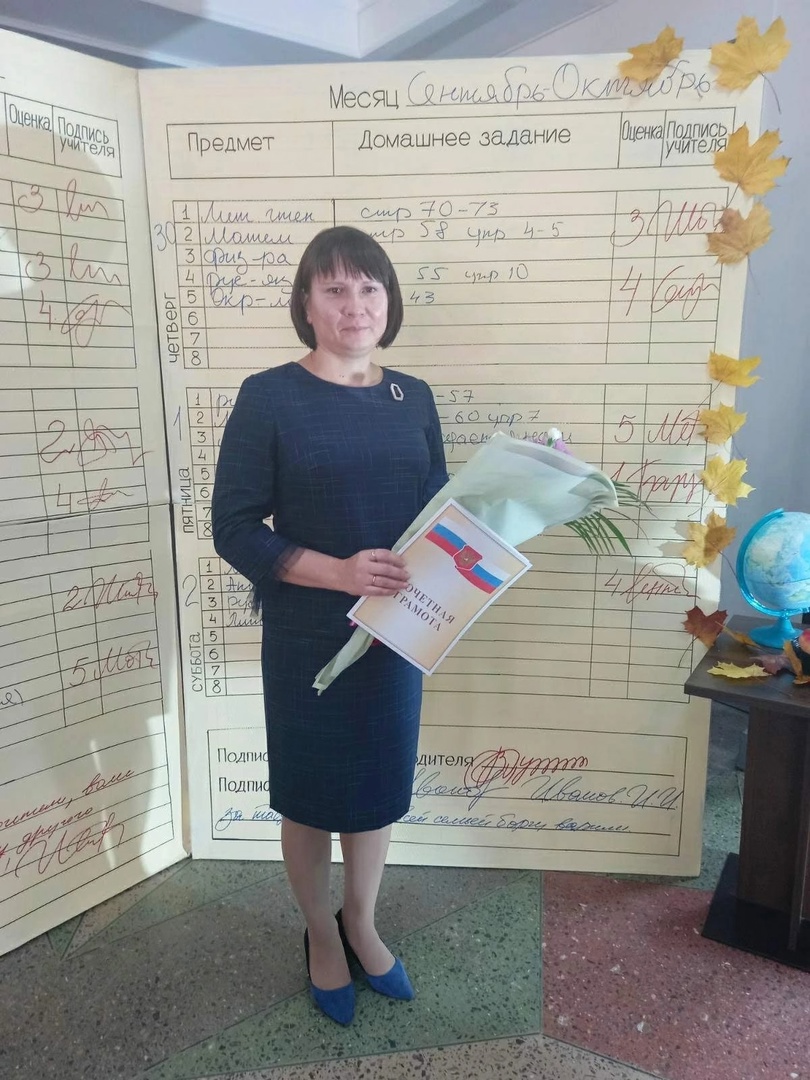 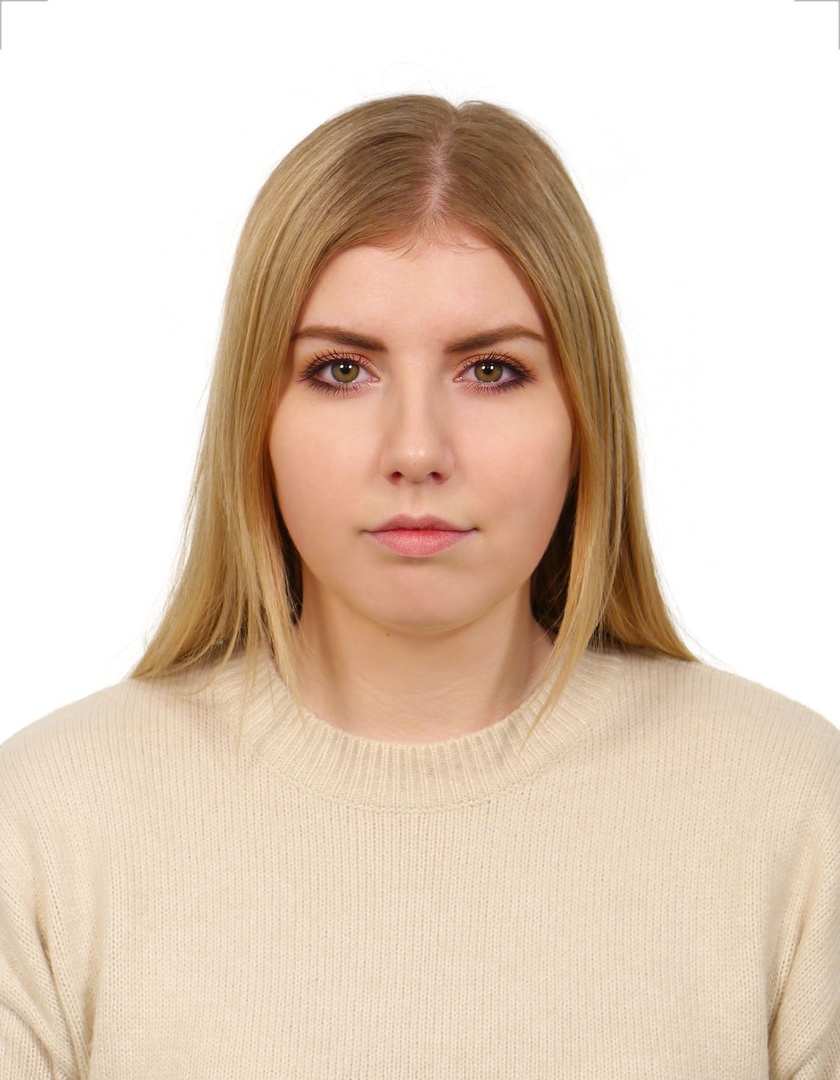 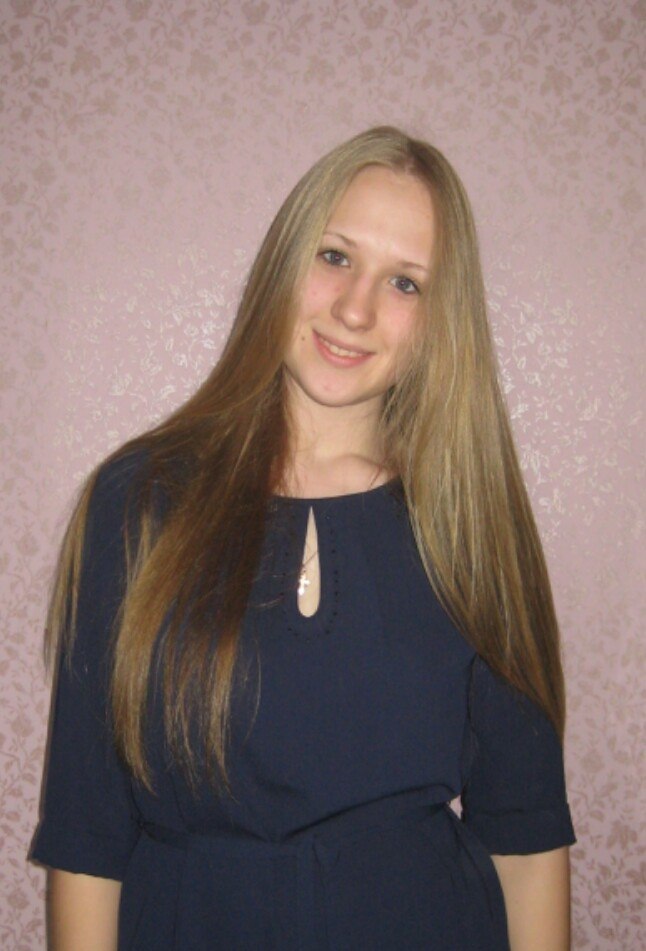 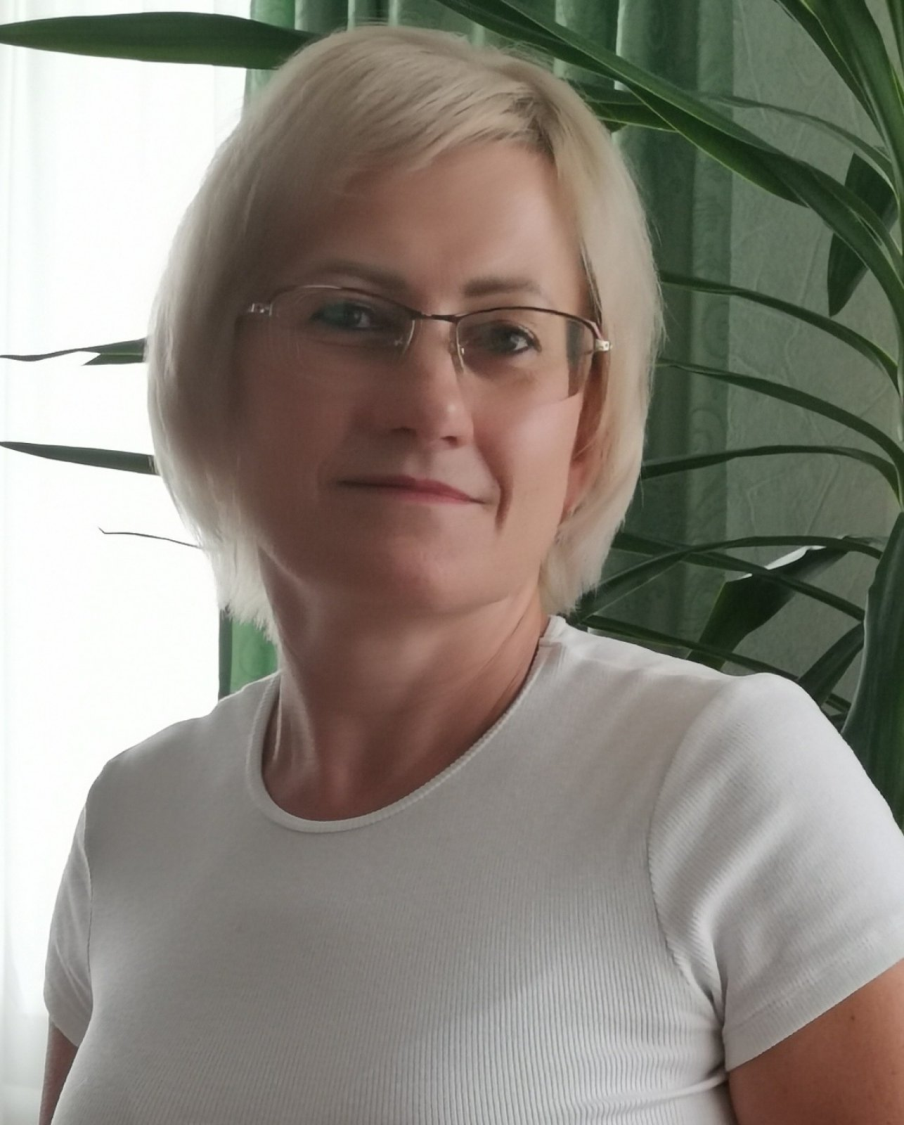 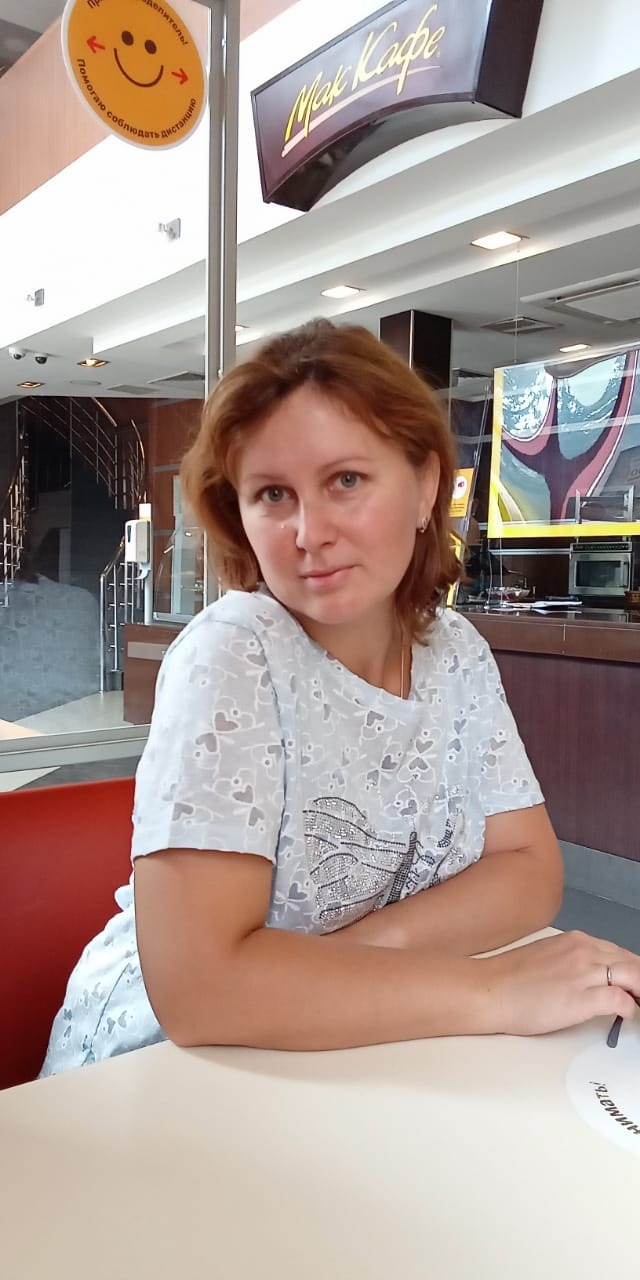 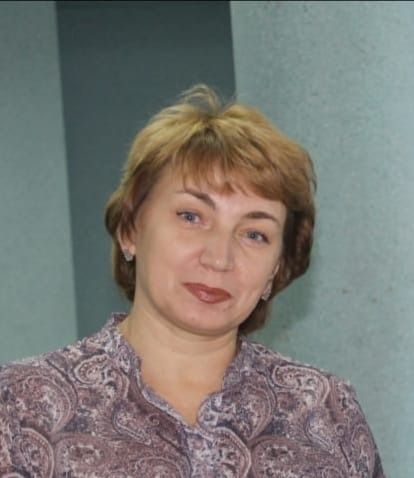 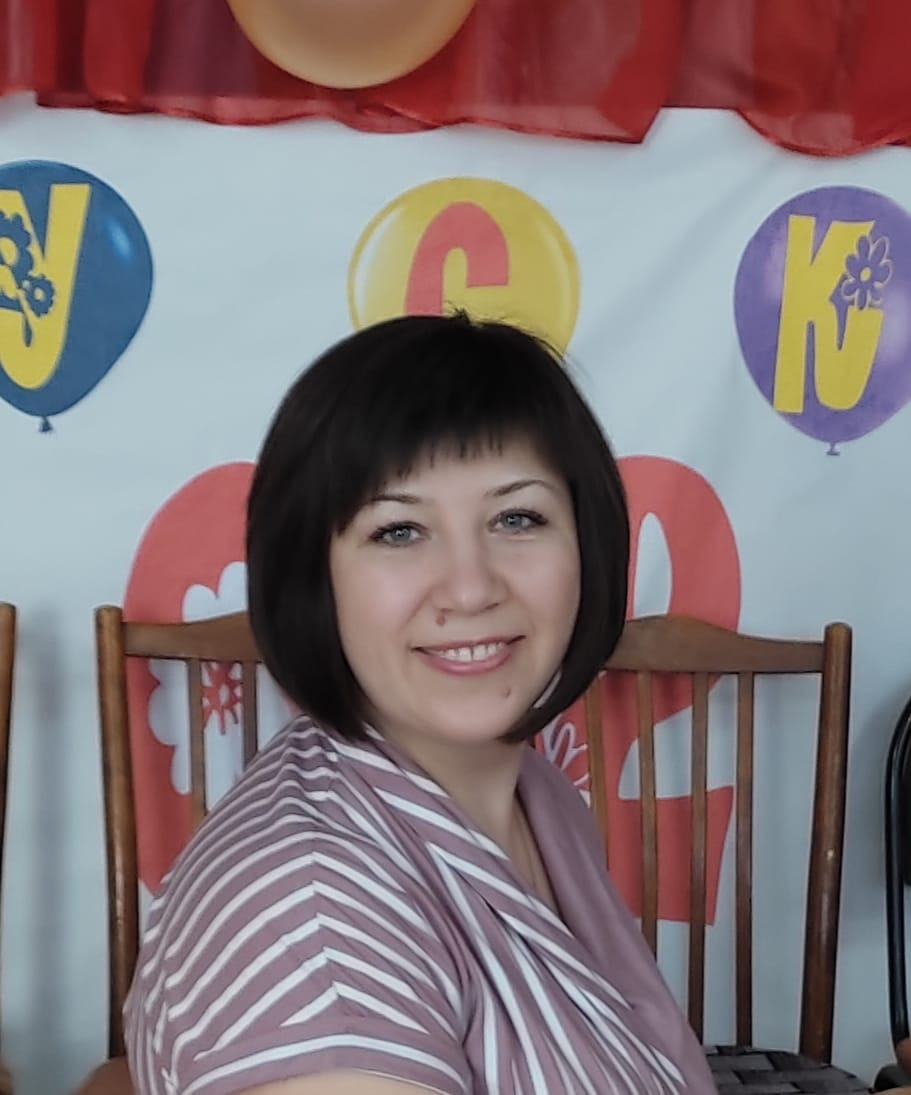 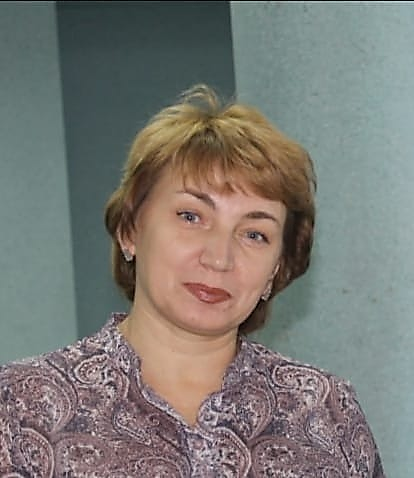 Ширяева Анастасия Анатольевна
Комиссарова 
Ольга
Александровна
Бун 
Руслан Сергеевич
Козякова  
Елена 
Владимировна
Кислякова Оксана Александровна
Данилова Полина Алексеевна
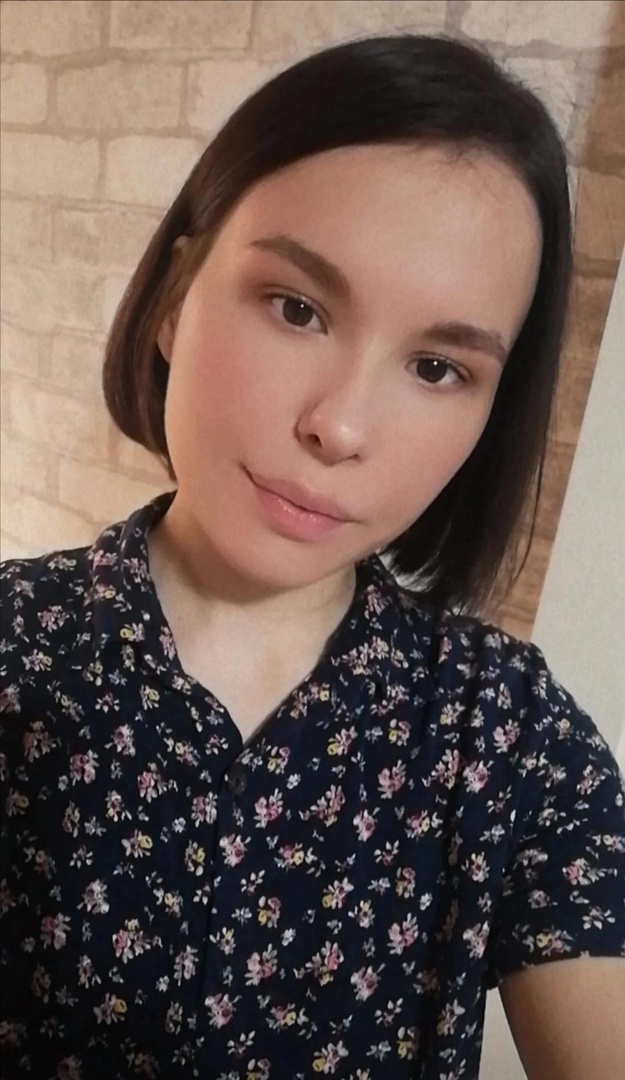 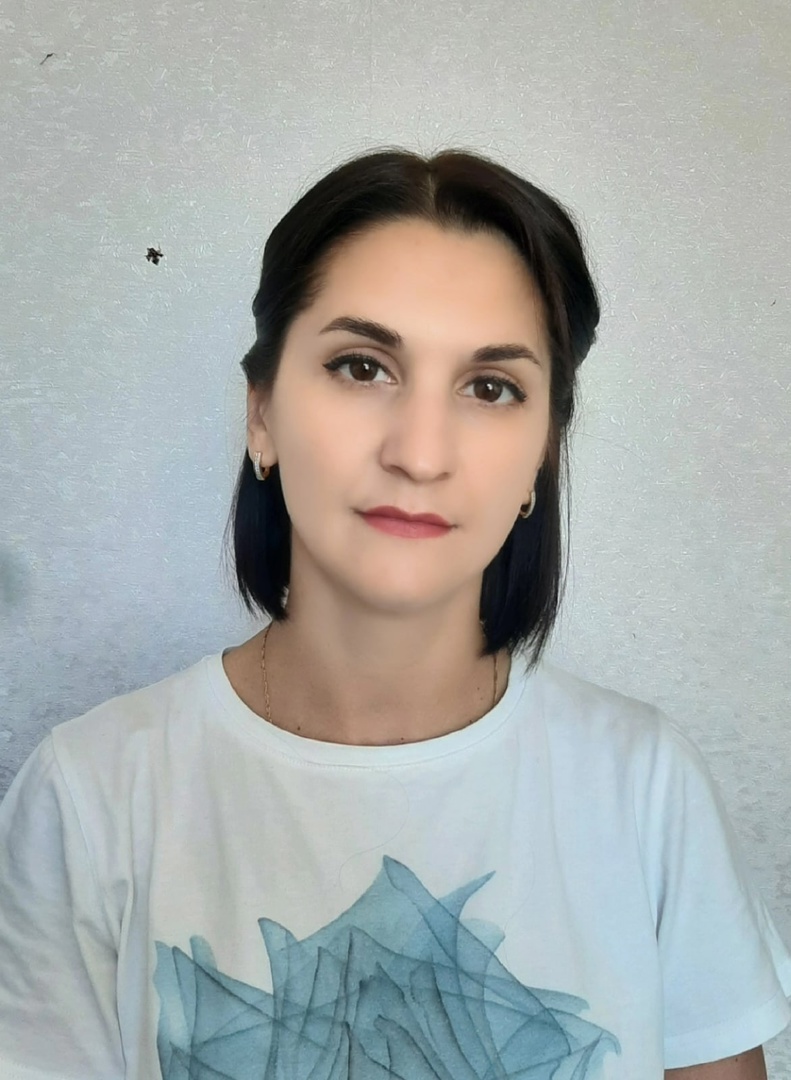 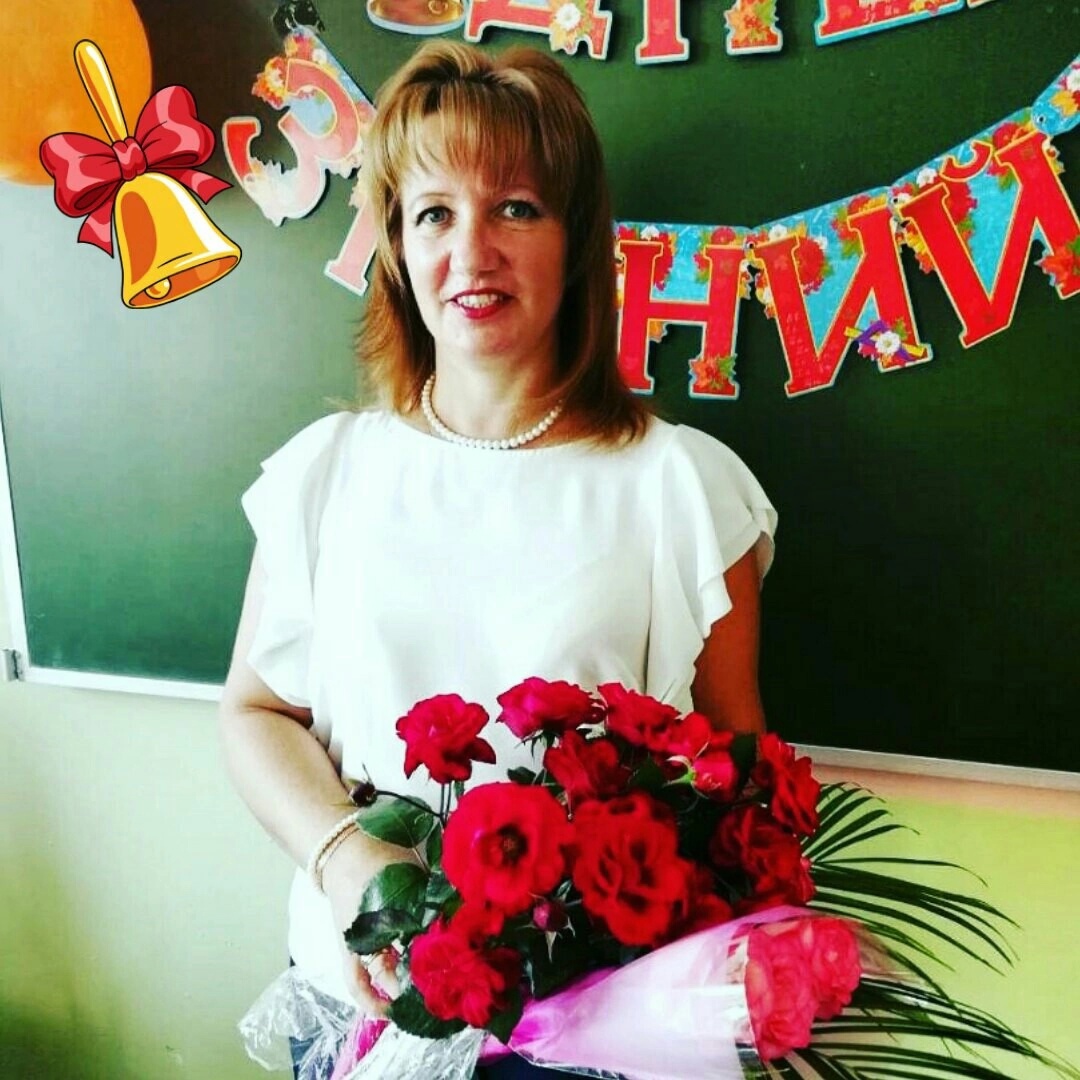 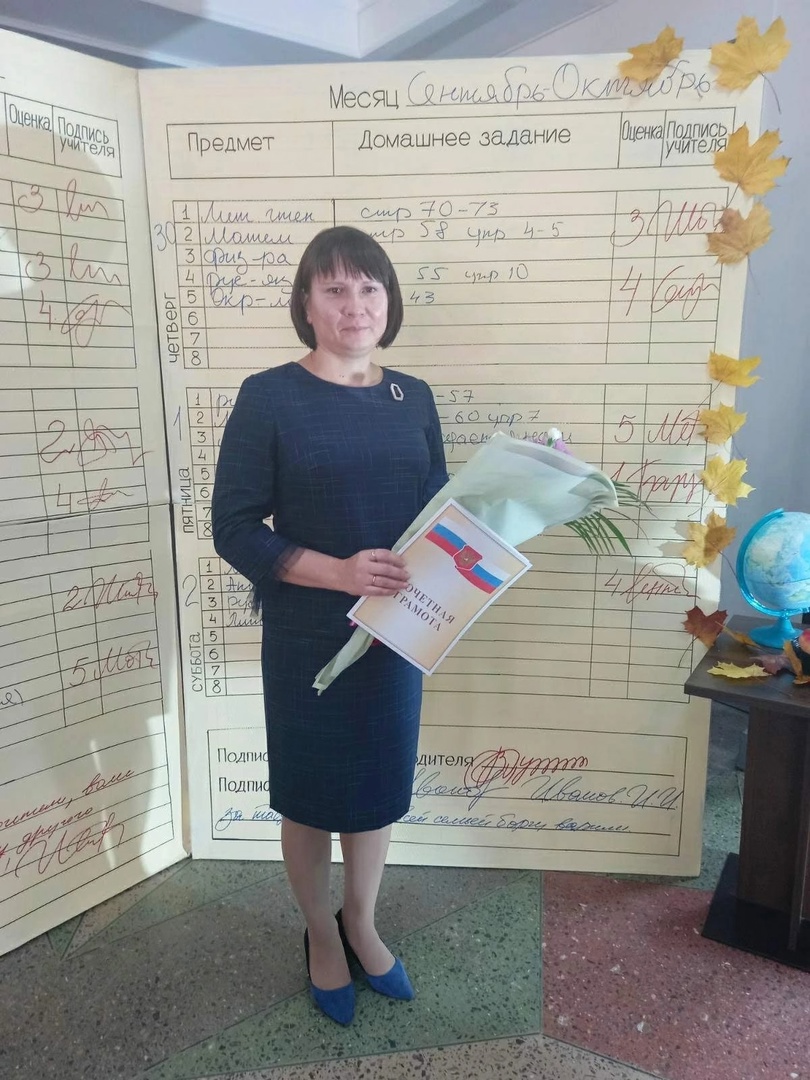 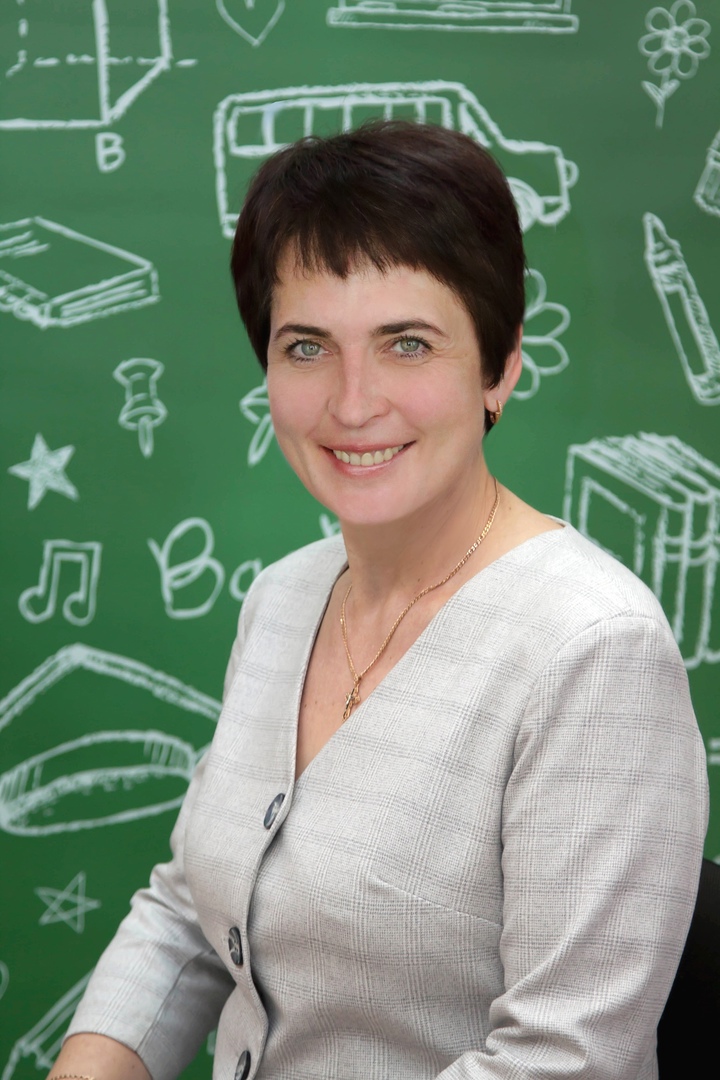 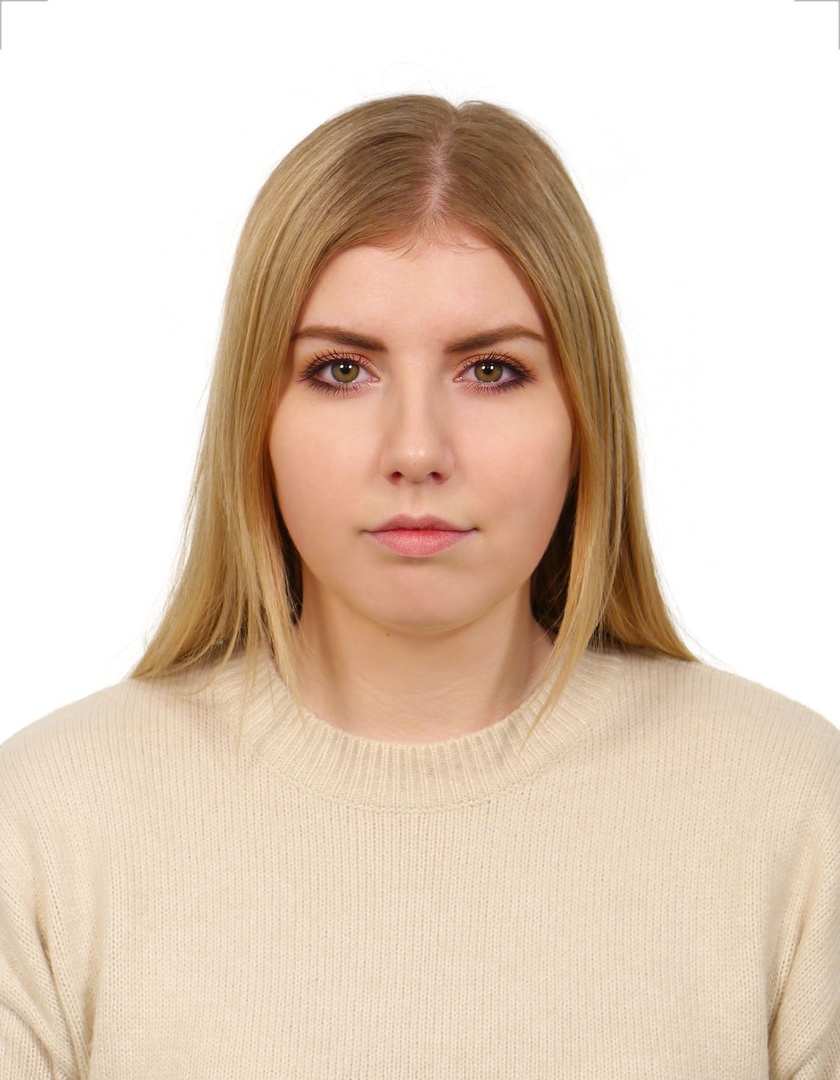 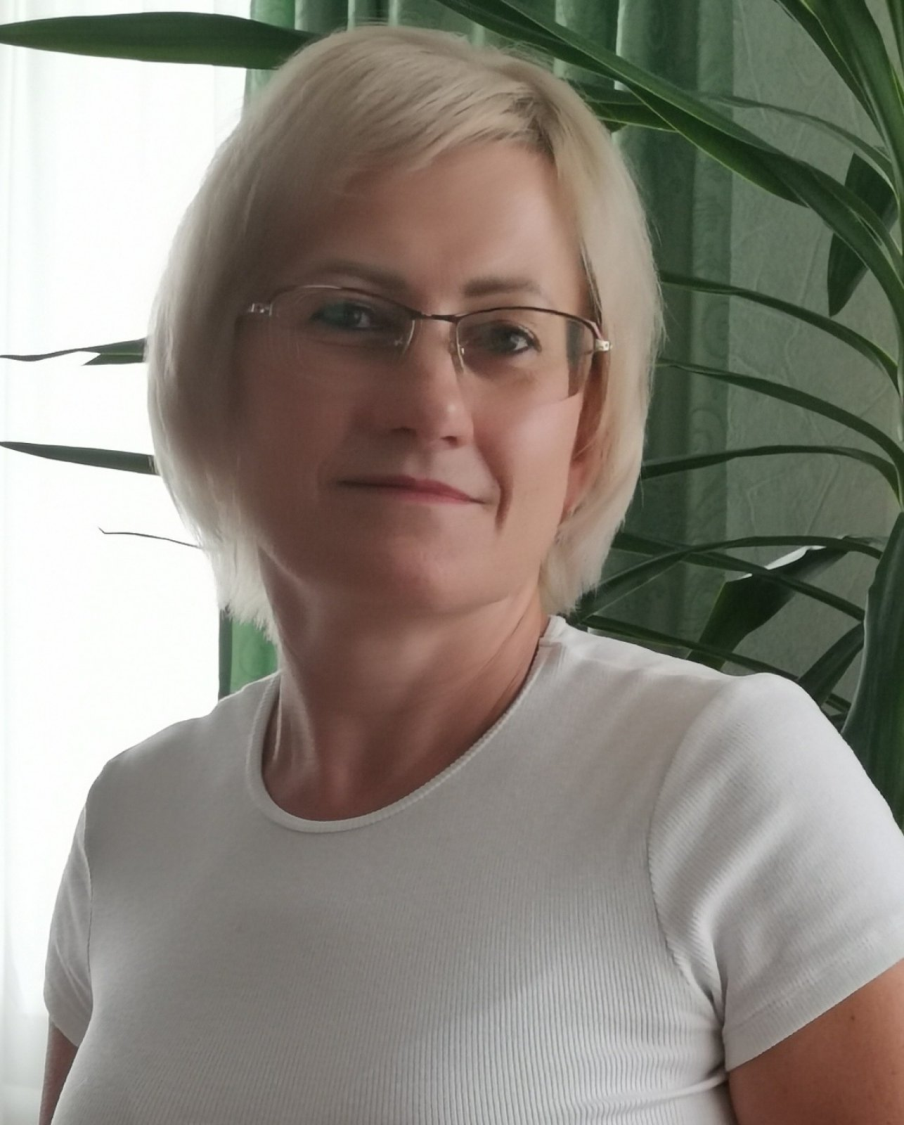 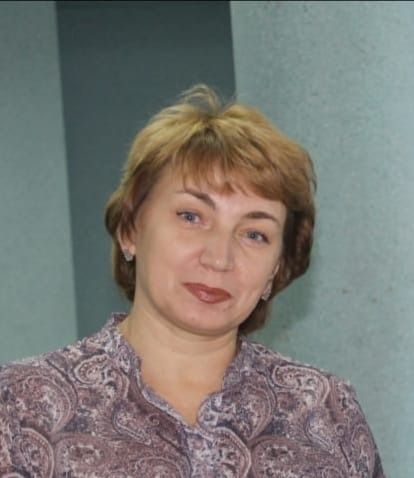 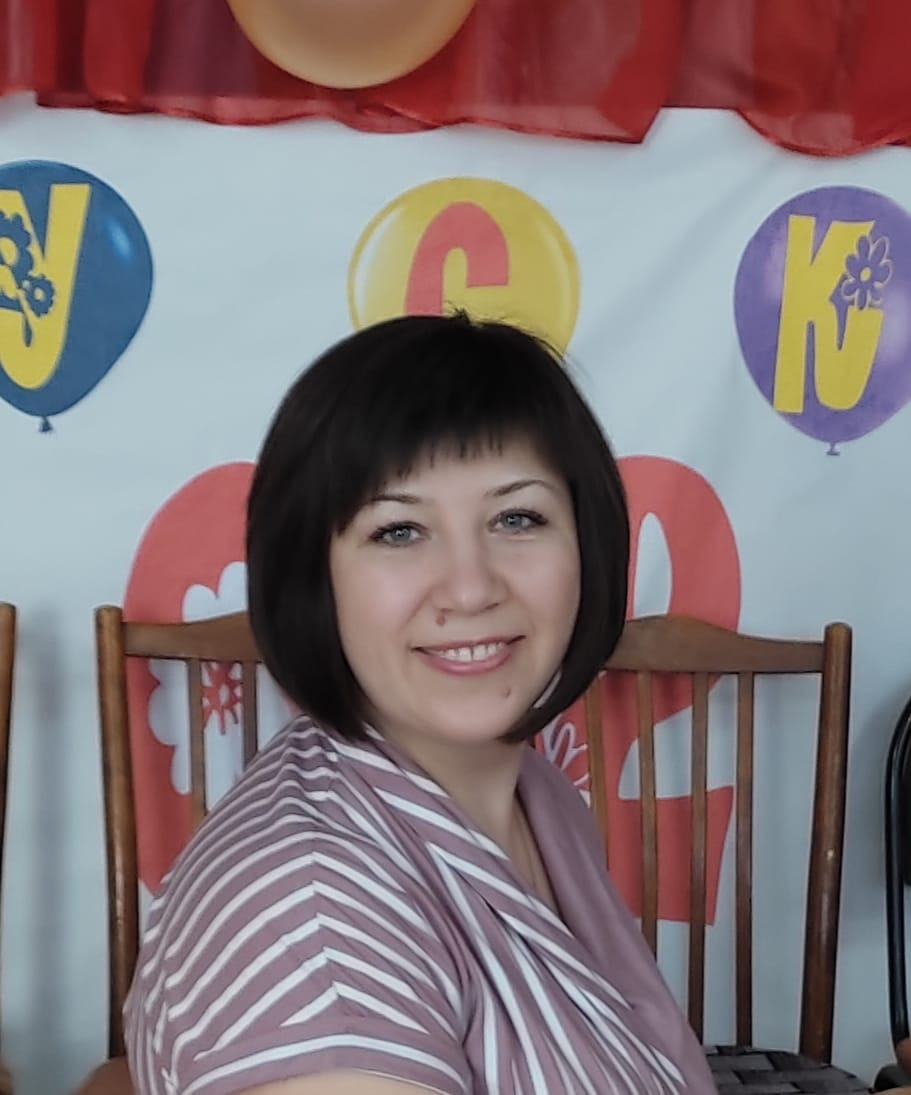 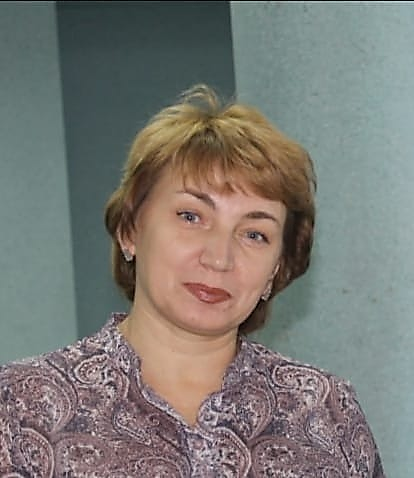 Шикова 
Оксана
Васильевна
Комиссарова 
Ольга
Александровна
Федорова
Елизавета 
Константиновна
Козякова  
Елена 
Владимировна
Орлова
 Елена Николаевна
Чивикина
Ольга Николаевна
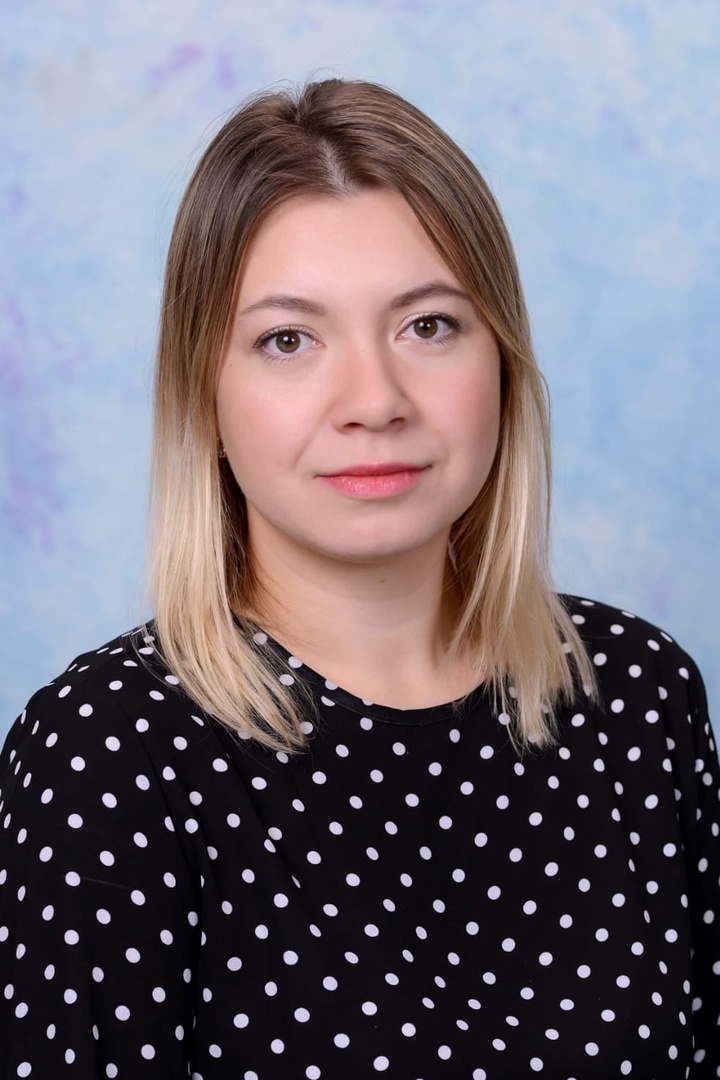 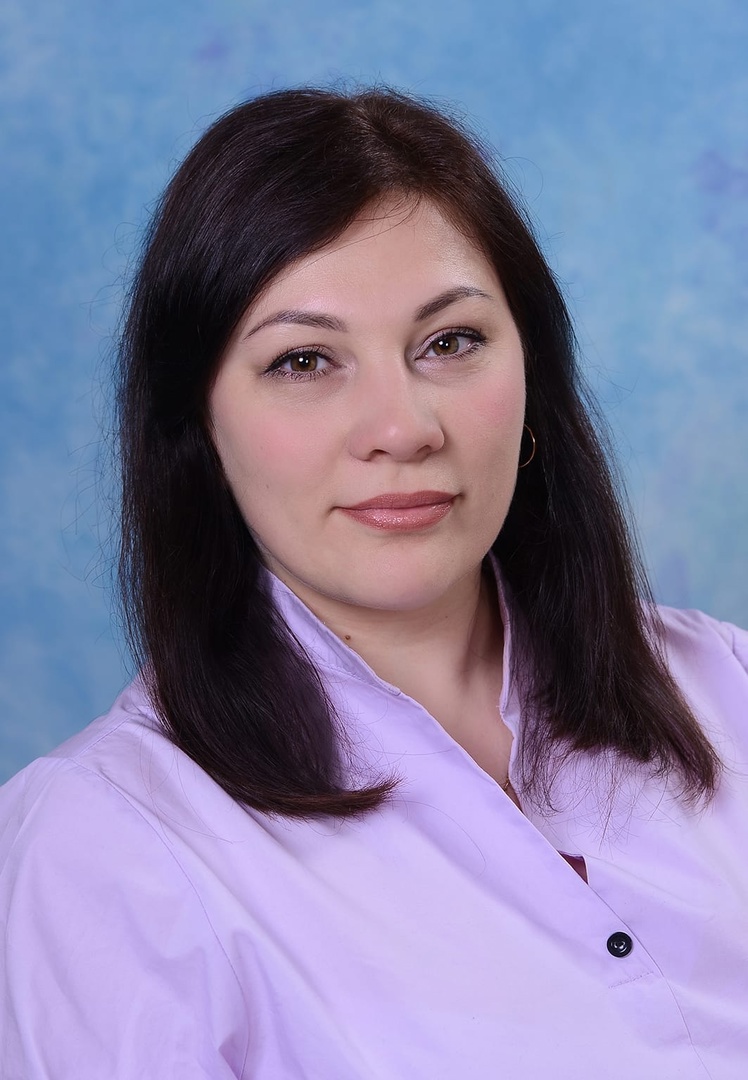 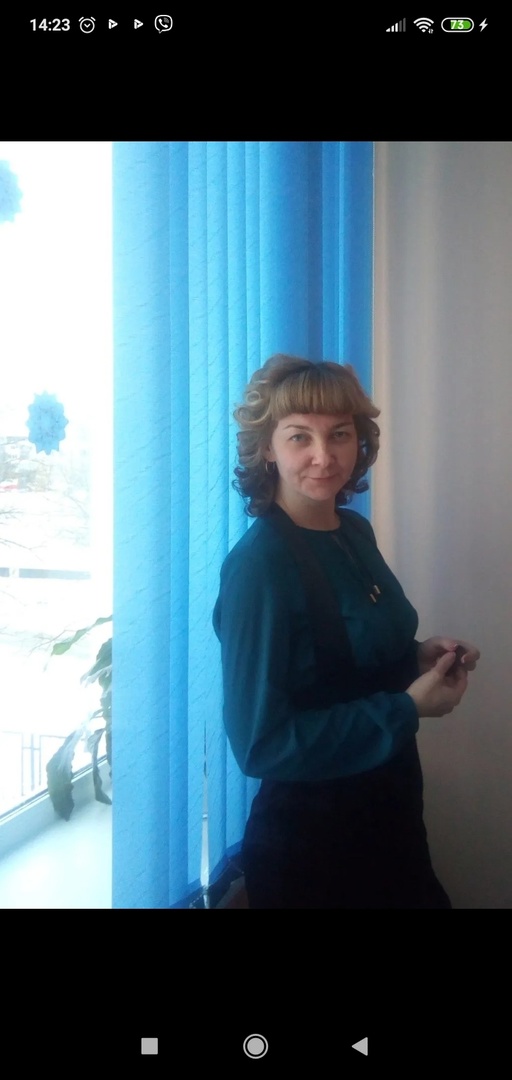 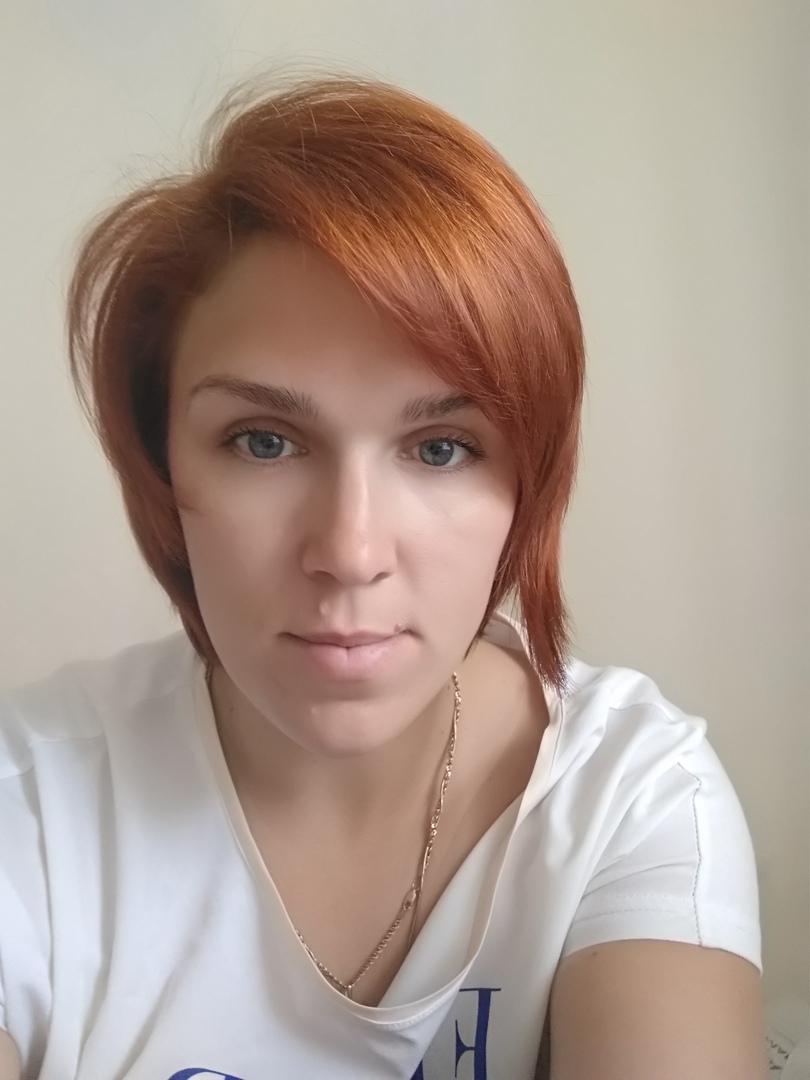 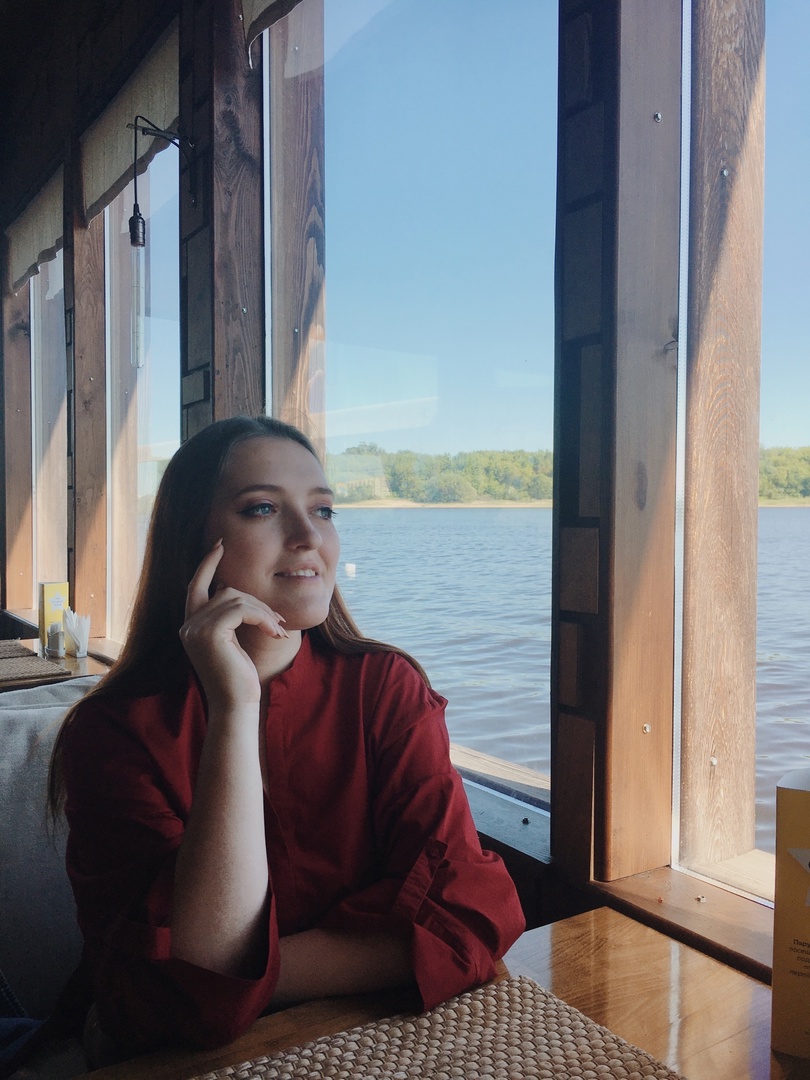 Петуненкова
Екатерина 
Борисовна
Беляева
Ольга
Васильевна
Телепаева
Алина
Владимировна
Смирнова
Анна
Владимировна
Костромская 
Ольга
Романовна
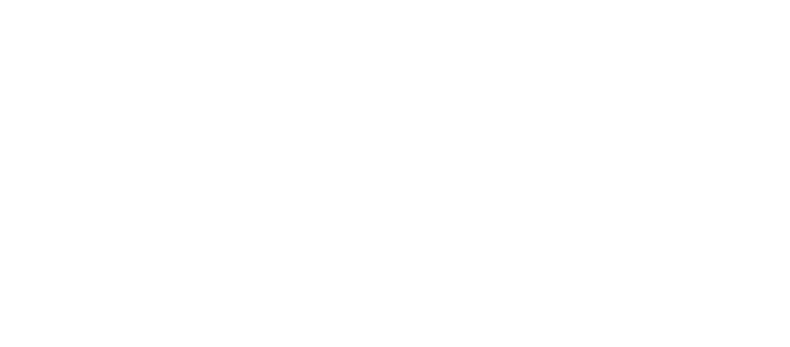 федеральный проект "Патриотическое воспитание граждан рф"
ШКОЛЬНЫЕ КОМАНДЫ В РЕАЛИЗАЦИИ 
РАБОЧИХ ПРОГРАММ ВОСПИТАНИЯ
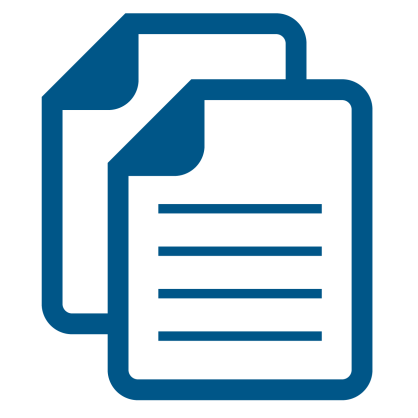 РАБОЧАЯПРОГРАММАВОСПИТАНИЯ
Педагог-организатор
Муниципальный
координатор
Советник по воспитаниюи взаимодействию с детскими общественными объединениями
Педагог-психолог
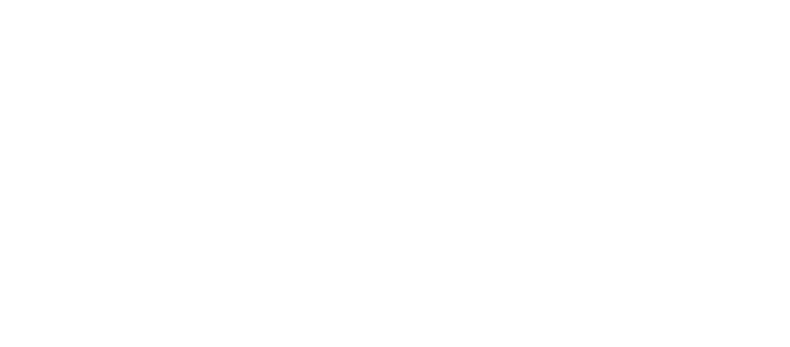 Старший
вожатый
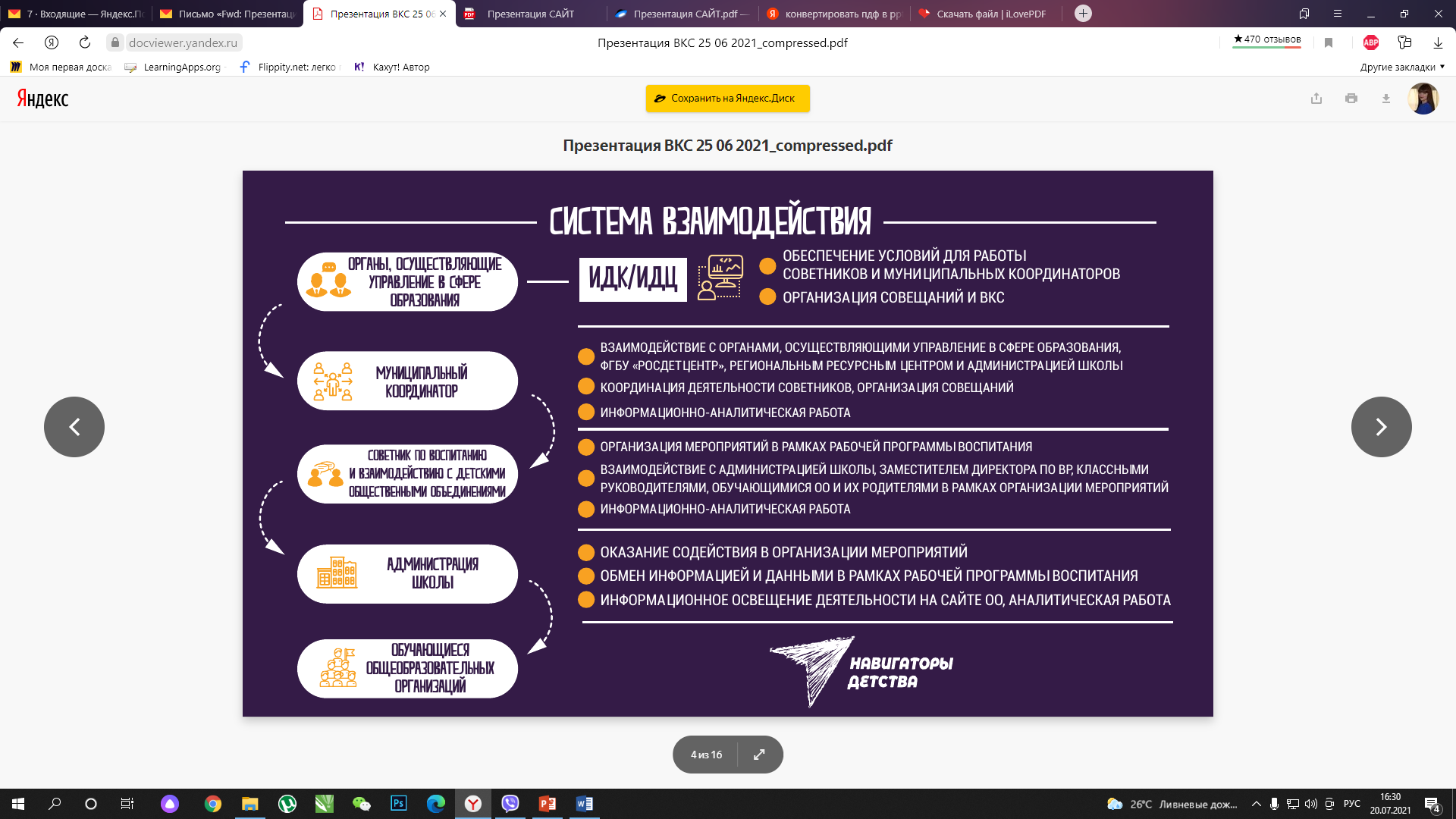 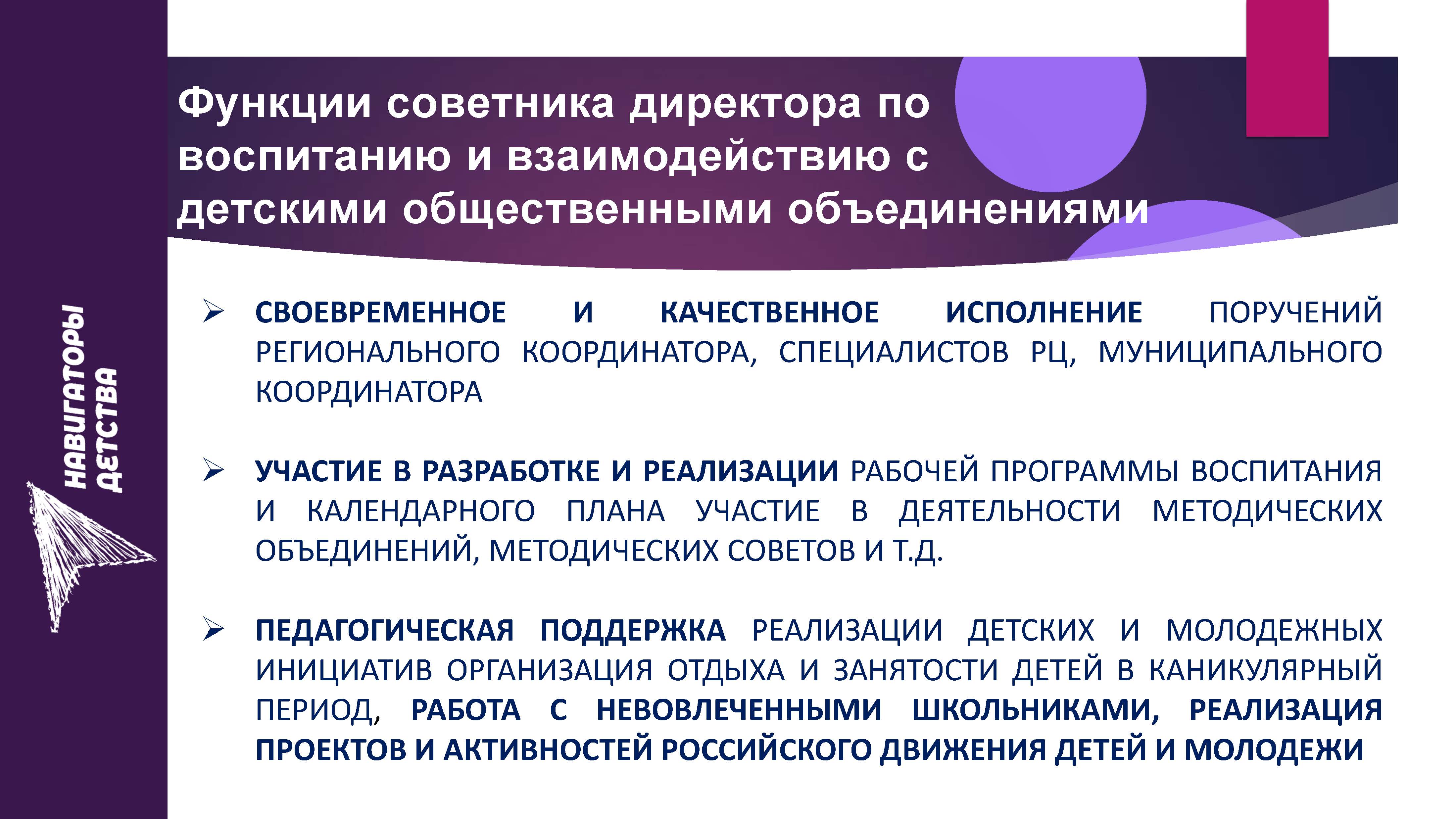 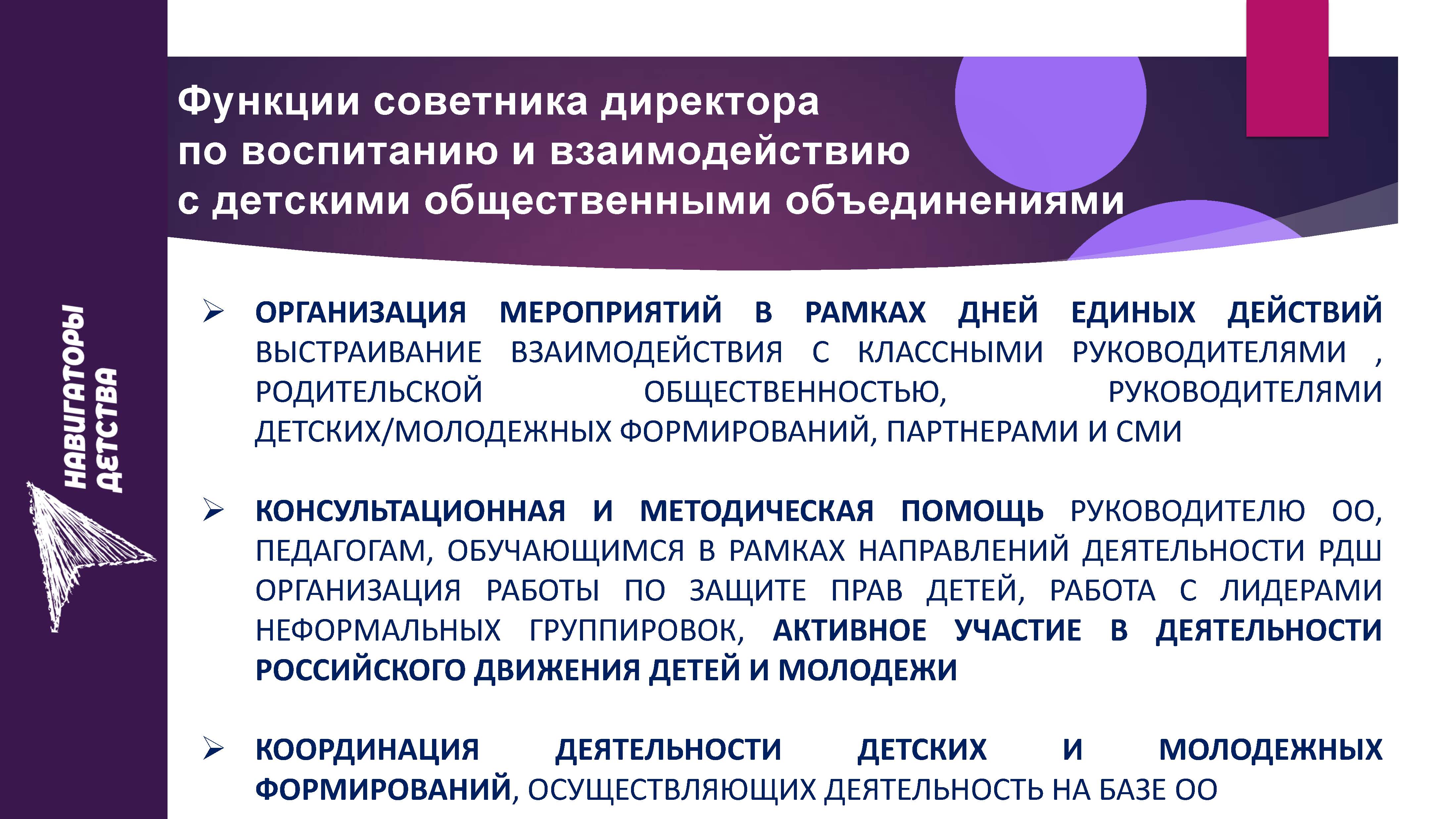 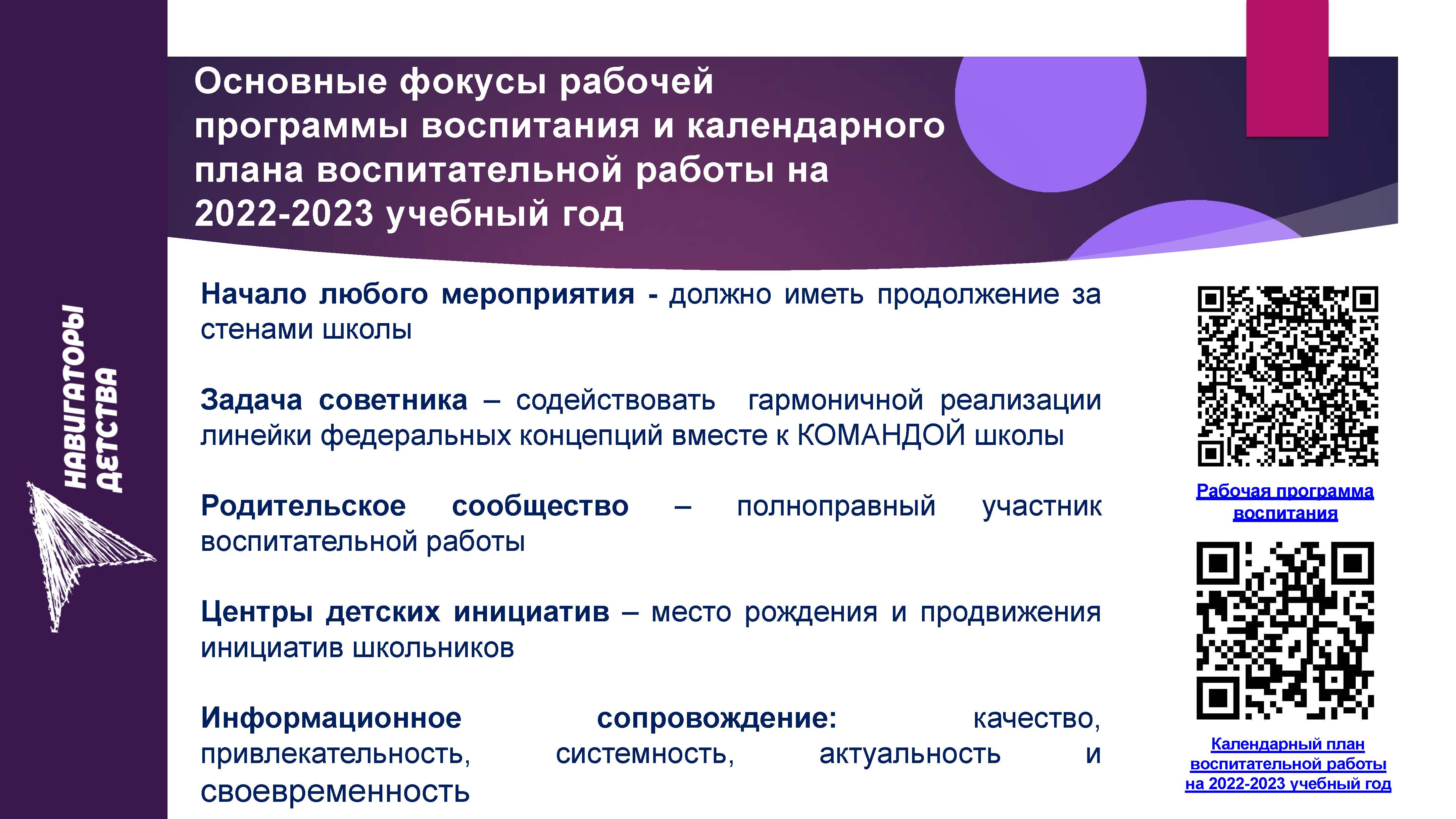 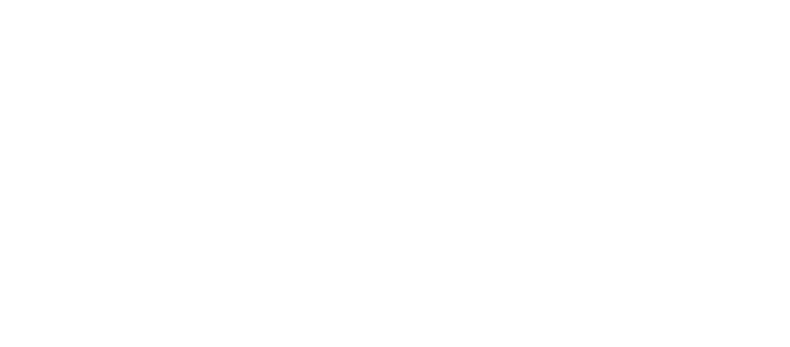 ФЕДЕРАЛЬНЫЕ ПРОЕКТЫ, ИНТЕГРИРУЕМЫЕ В РАБОЧИЕ ПРОГРАММЫ ВОСПИТАНИЯ
Всероссийский конкурс «Большая перемена»
Сайт: https://bolshayaperemena.online/
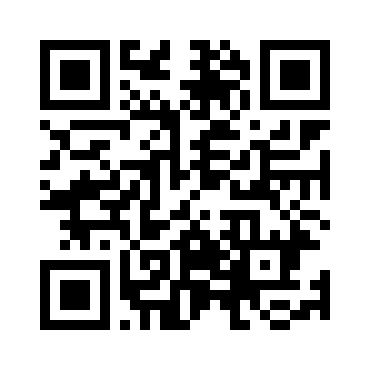 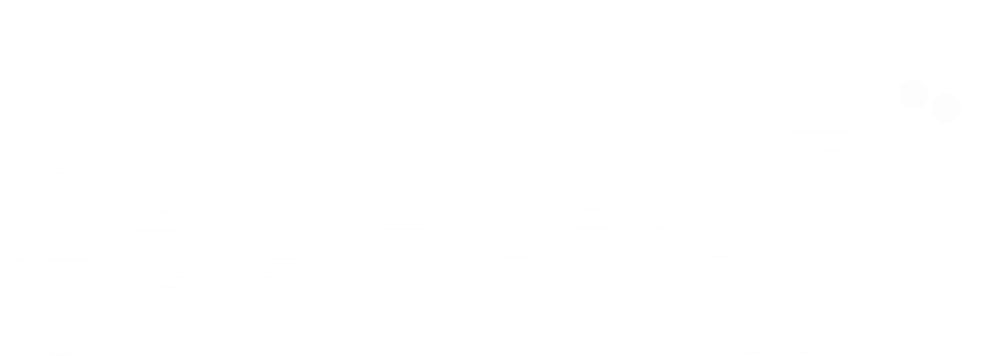 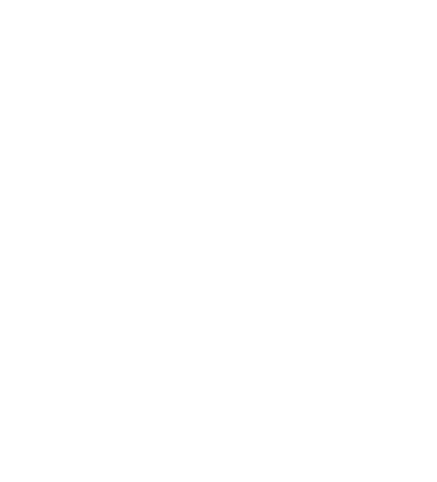 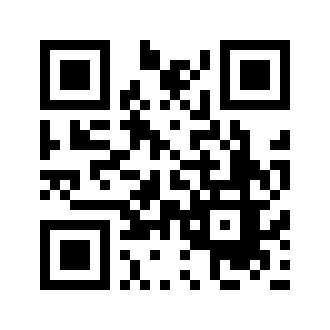 Проекты и мероприятия
Российского движения школьников
Сайт: https://рдш.рф/competition
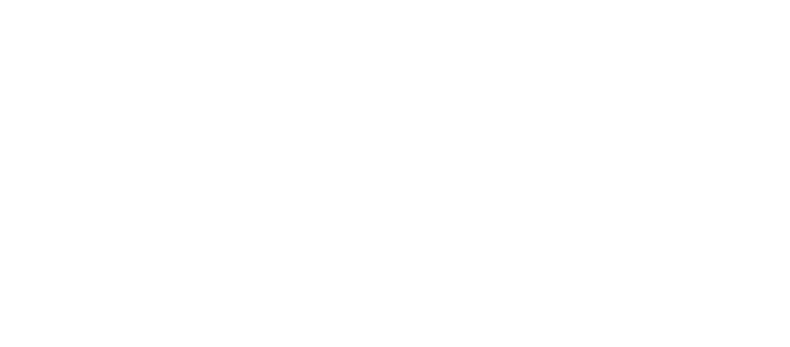 ФЕДЕРАЛЬНЫЕ ПРОЕКТЫ, ИНТЕГРИРУЕМЫЕ 
В РАБОЧИЕ ПРОГРАММЫ ВОСПИТАНИЯ
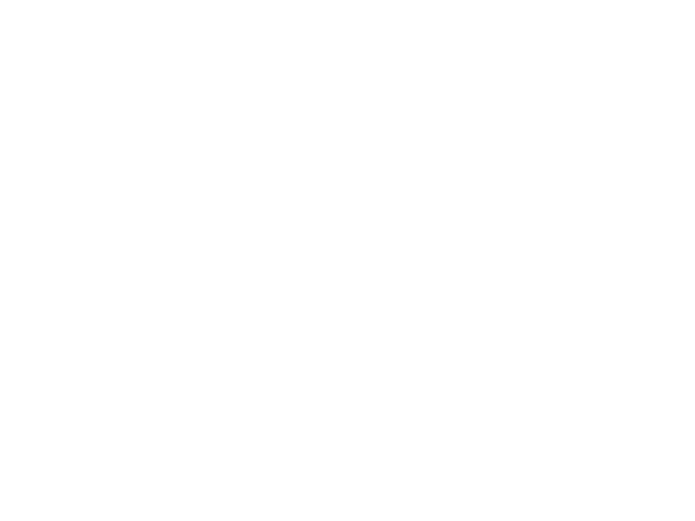 Проекты Юнармии
Сайт: https://yunarmy.ru/projects/
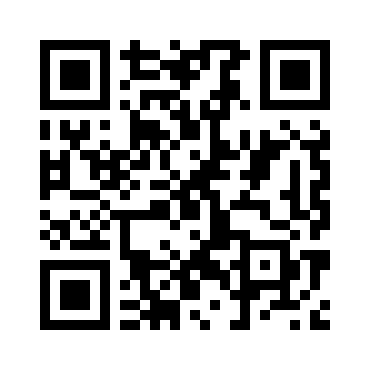 Проекты общественных федеральных и региональных детских общественных организацийСайты: http://upo-fco.ru/ https://www.association52.org/проекты
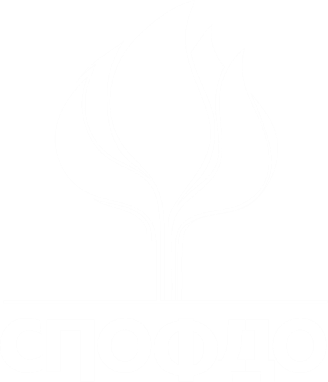 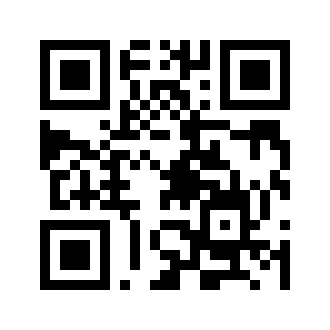 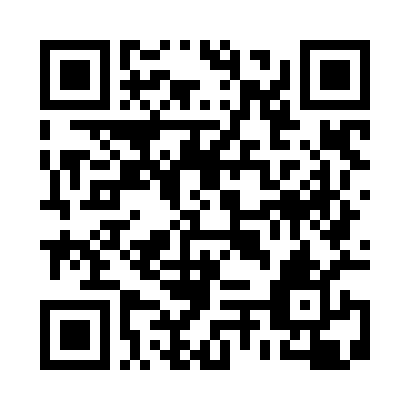 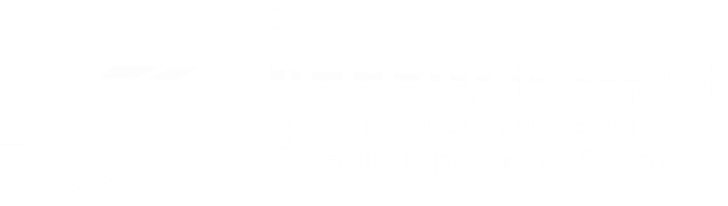 Проекты, события и грантовые конкурсы ФАДМ «Росмолодежь»Сайт: https://fadm.gov.ru/
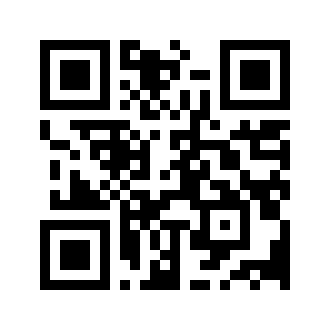 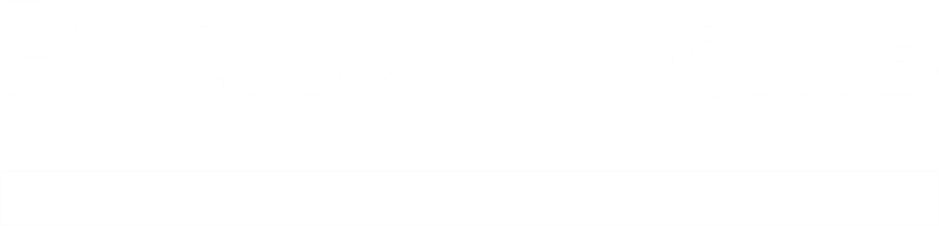 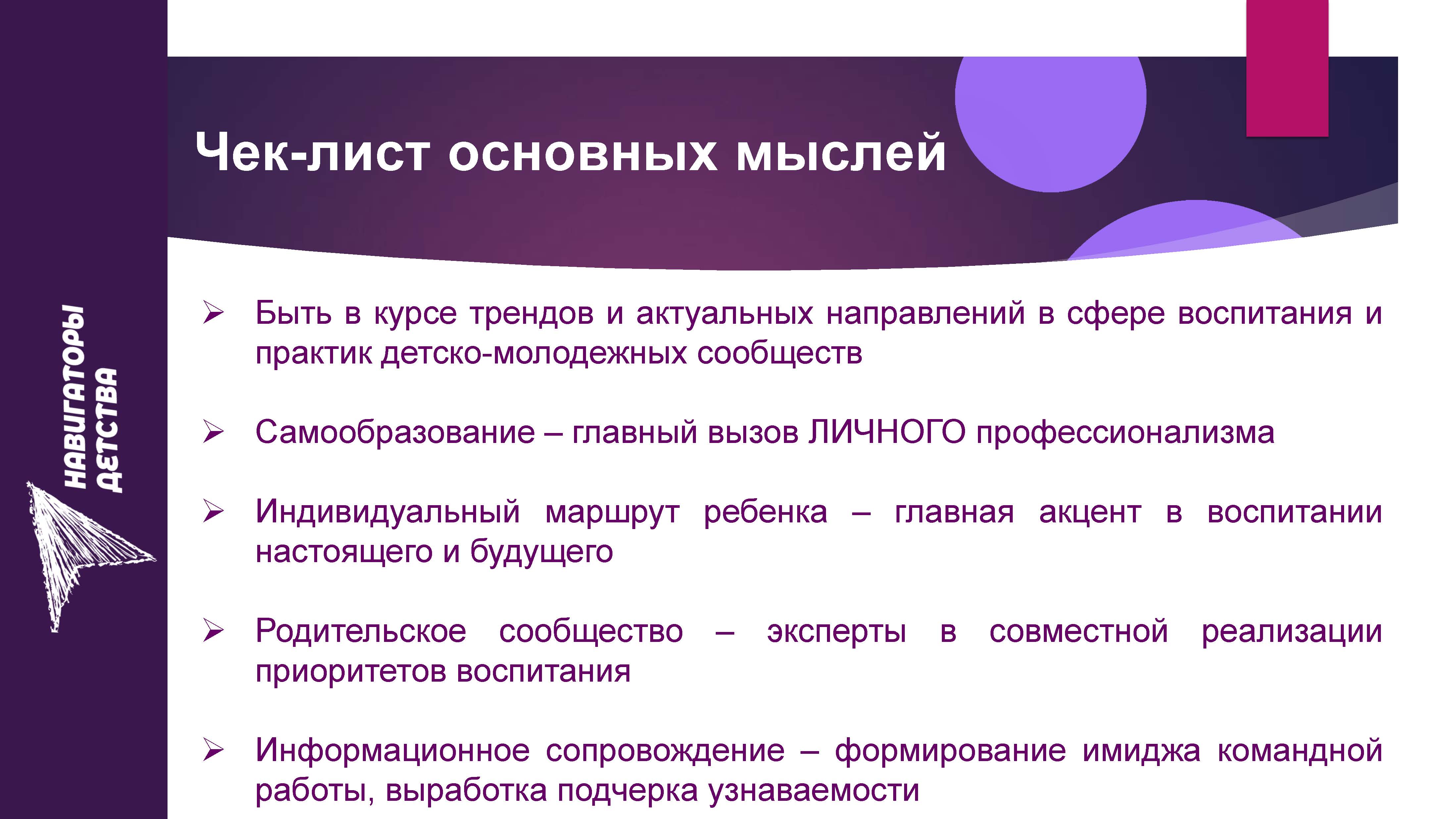 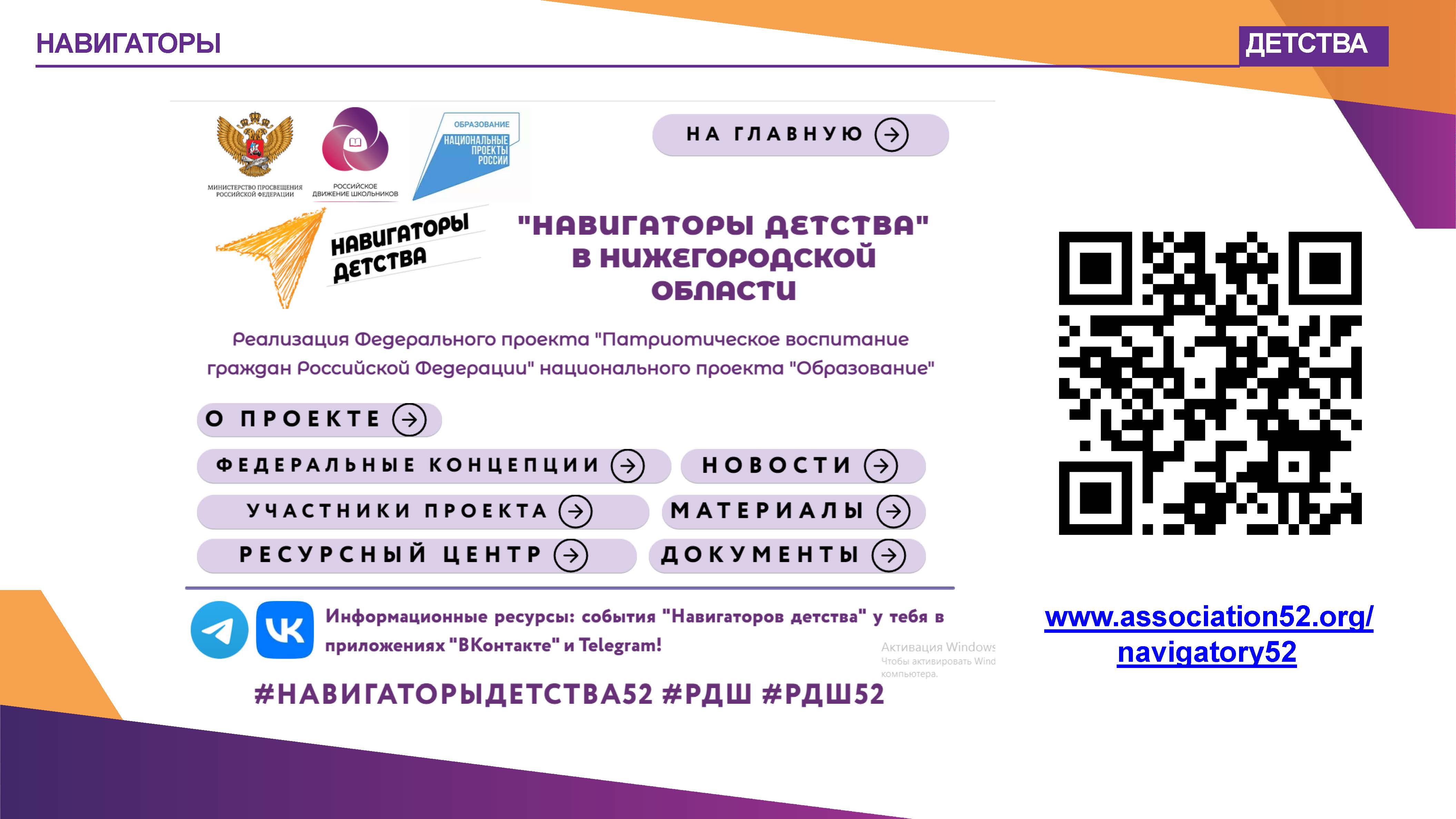 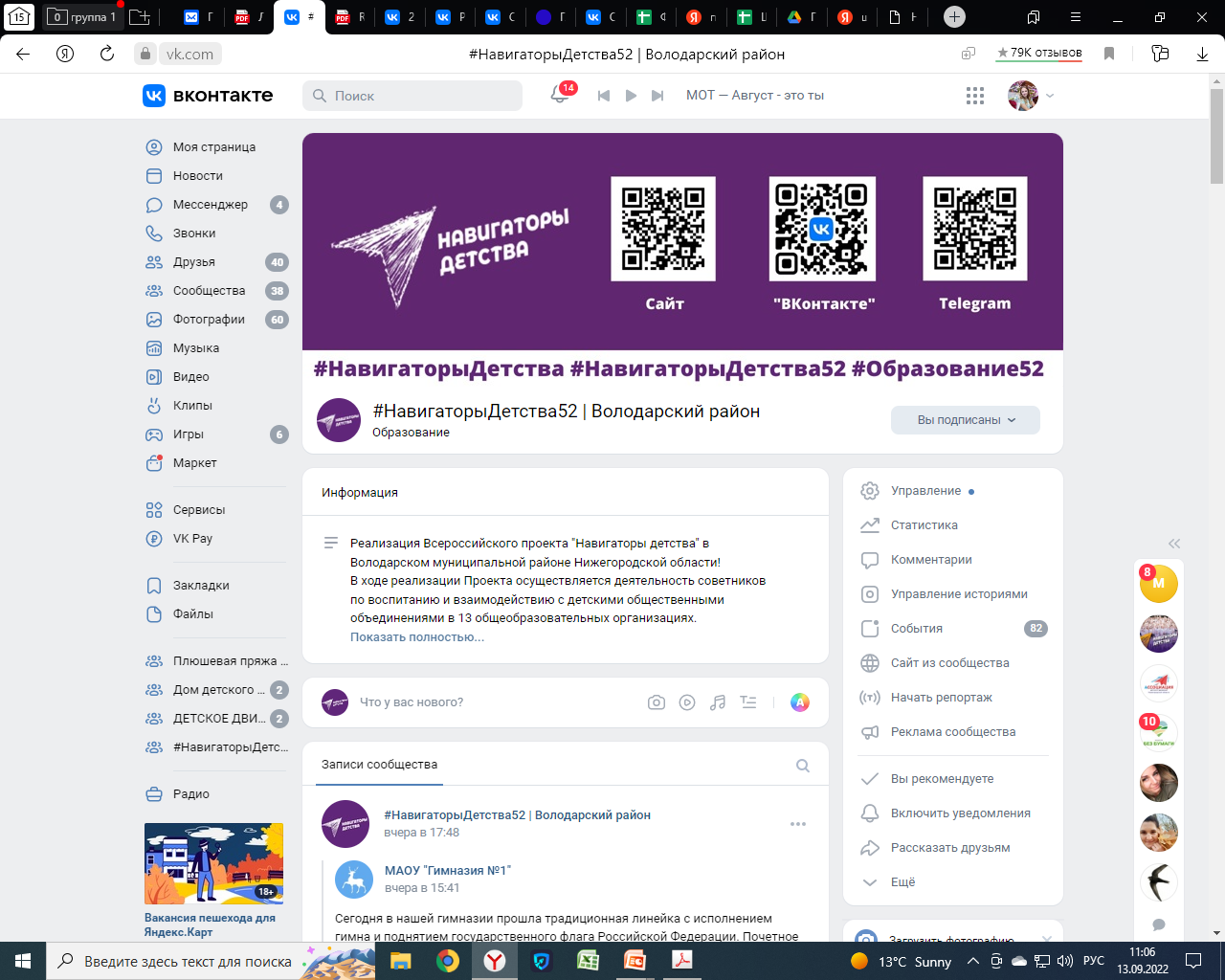 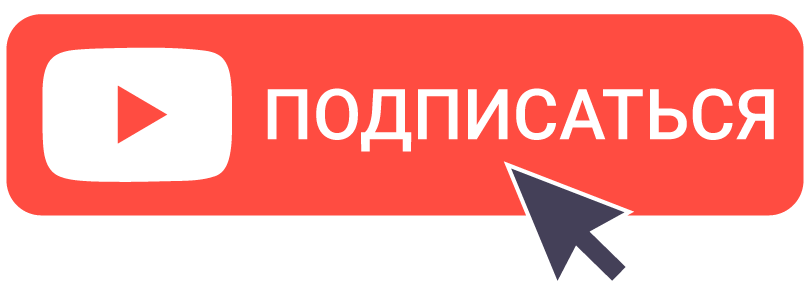 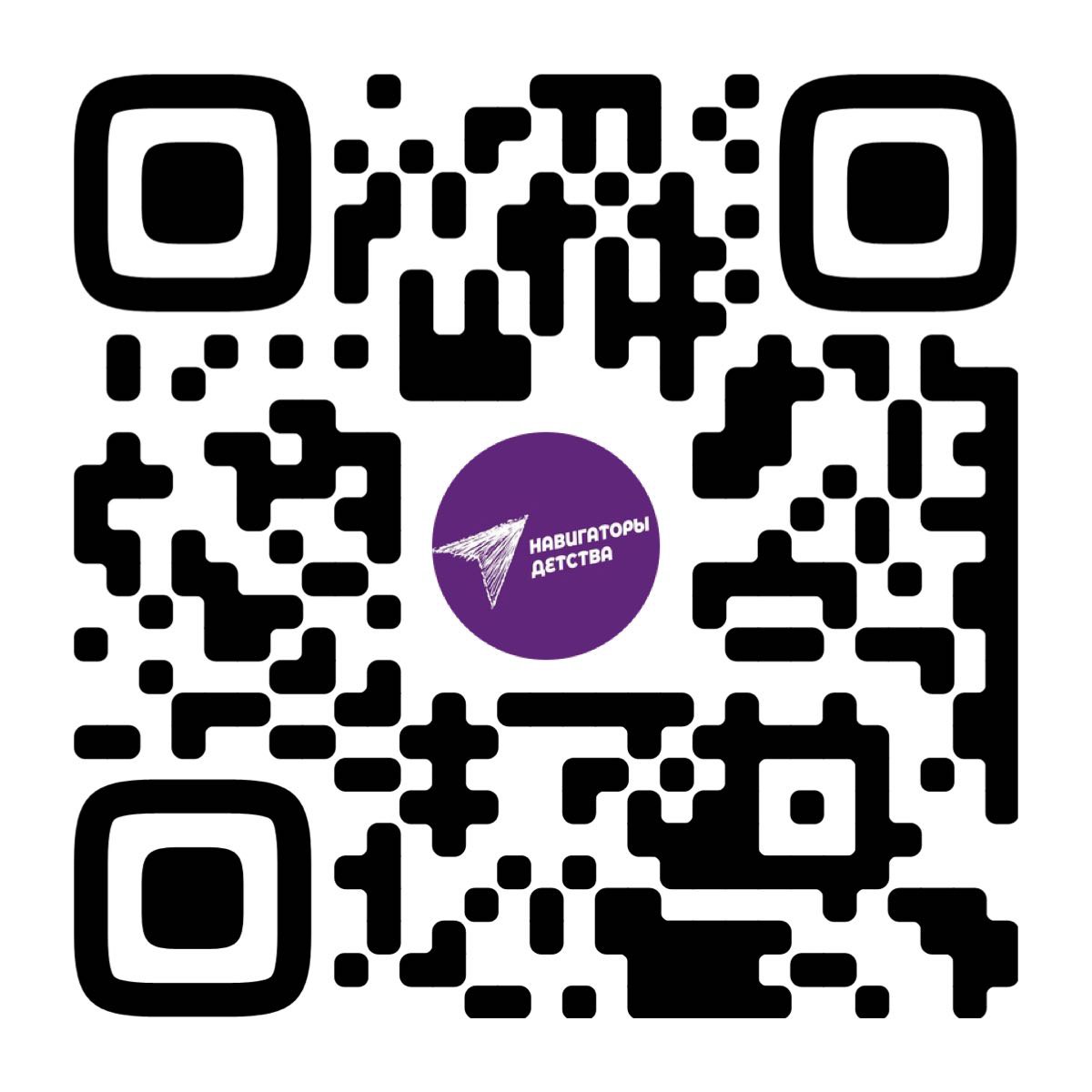 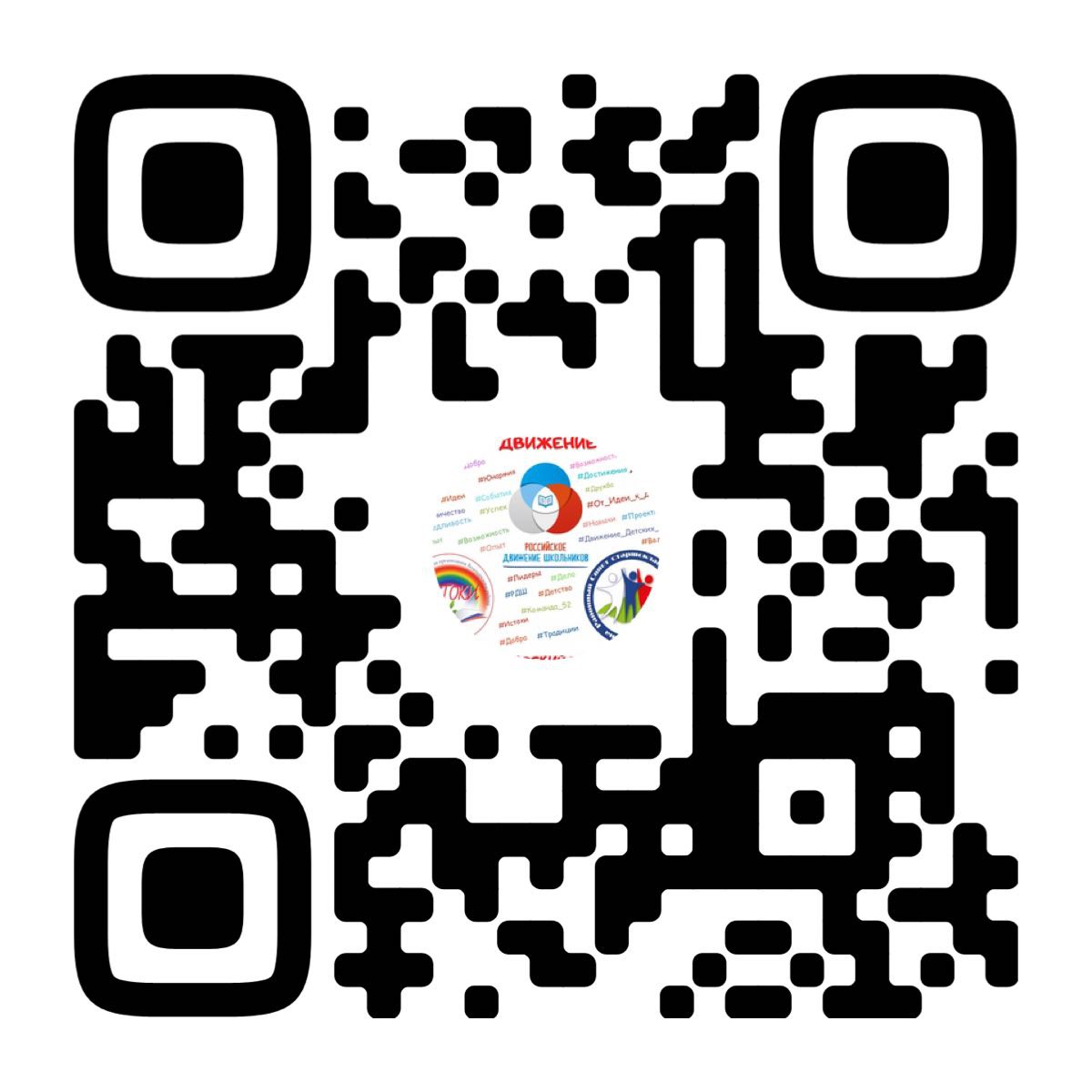 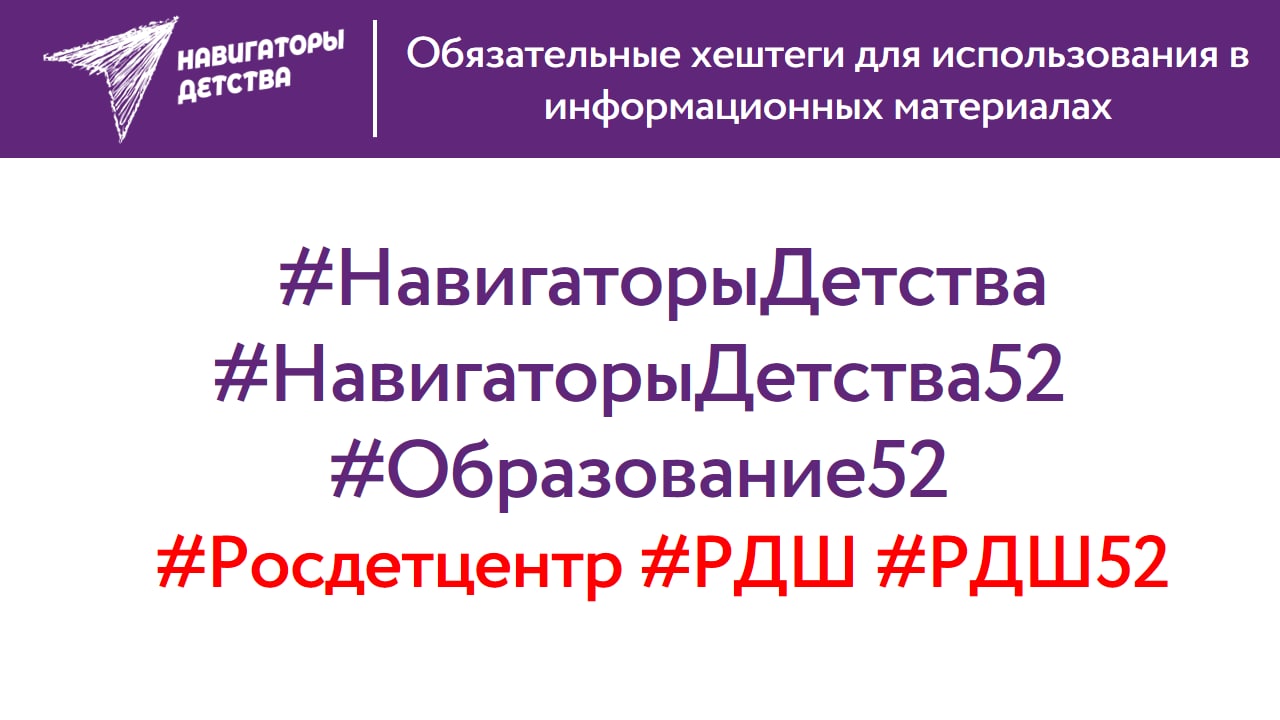 #Володарский_район #школы (ДДТВолодарск52, МАОУ_СШ10)
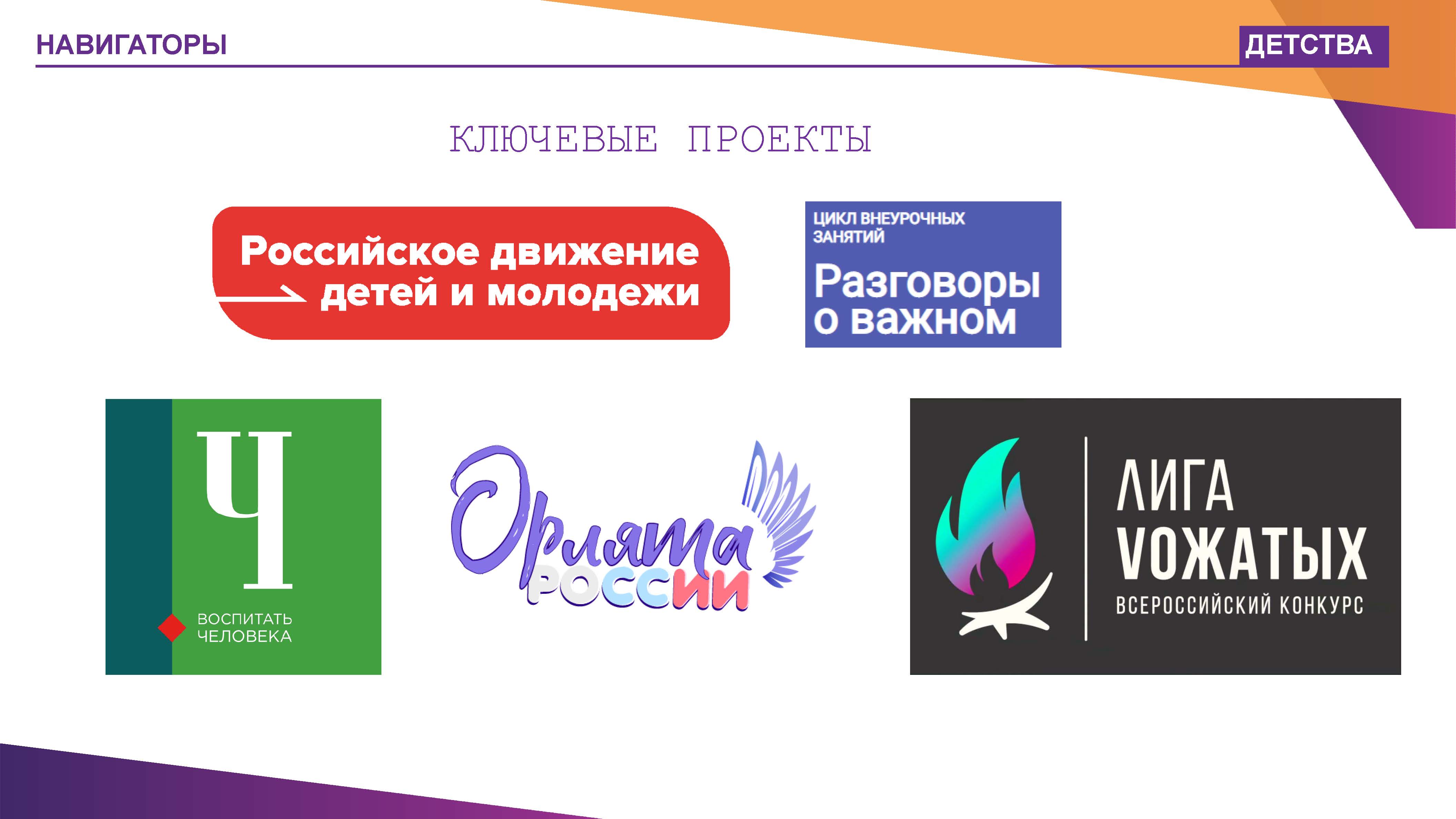